Министерство образования РМПортфолио Антошкиной Ирины Петровны,воспитателя МАДОУ «Центр развития ребенка - детский сад №14» г. о. Саранск
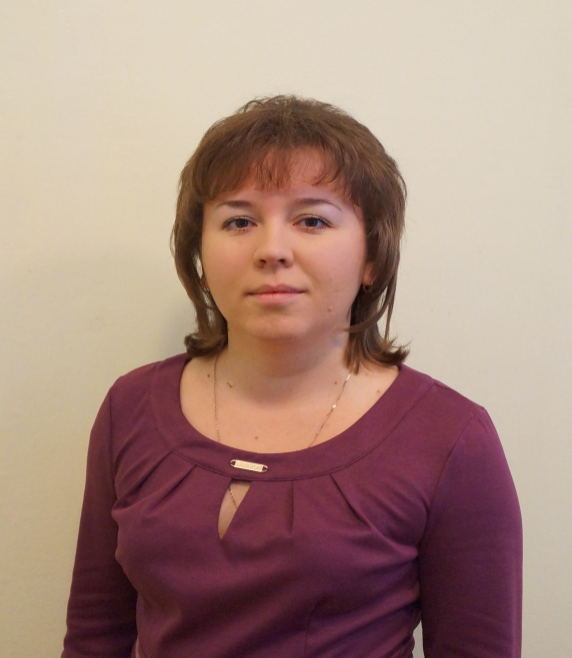 Дата рождения: 30. 12. 1981
Профессиональное образование: высшее, окончила Мордовский государственный педагогический институт им. М.Е. Евсевьева
 Специальность: «Педагогика и методика дошкольного образования» с дополнительной специальностью «Психология»
Стаж педагогической работы (по специальности): 9 лет
Общий трудовой стаж: 14 лет
Квалификационная категория: первая
Дата последней аттестации: 05. 05. 2015 г.
ПРЕДСТАВЛЕНИЕ ИННОВАЦОННОГО                                                ПЕДАГОГИЧЕСКОГО ОПЫТА НА САЙТЕ  МАДОУ «ЦЕНТР РАЗВИТИЯ РЕБЁНКА-ДЕТСКИЙ САД № 14»
https://ds14sar.schoolrm.ru/sveden/employees/11122/216585/
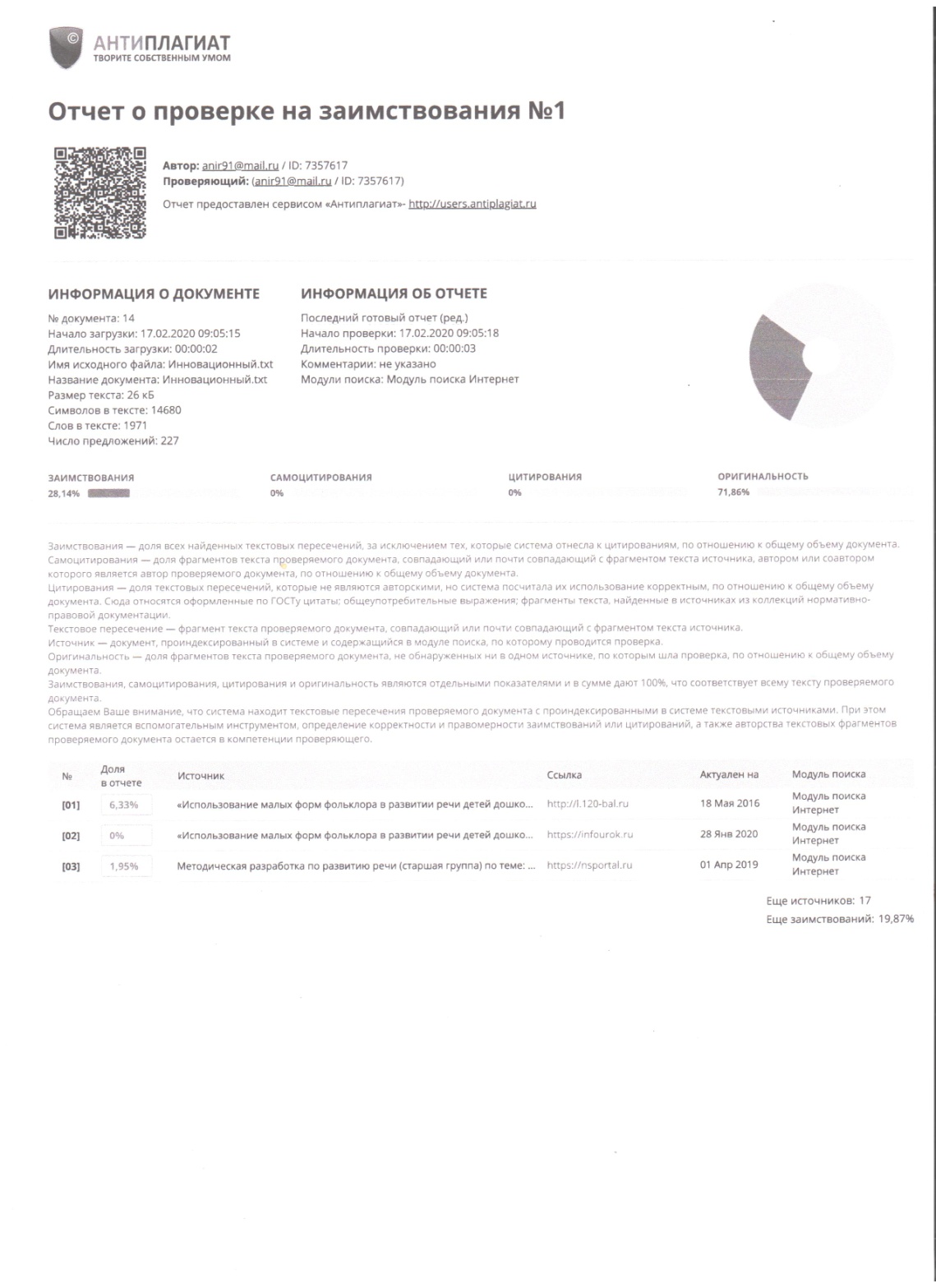 1. Участие в инновационной (экспериментальной) деятельности
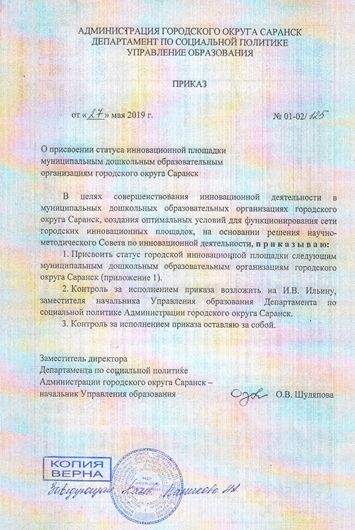 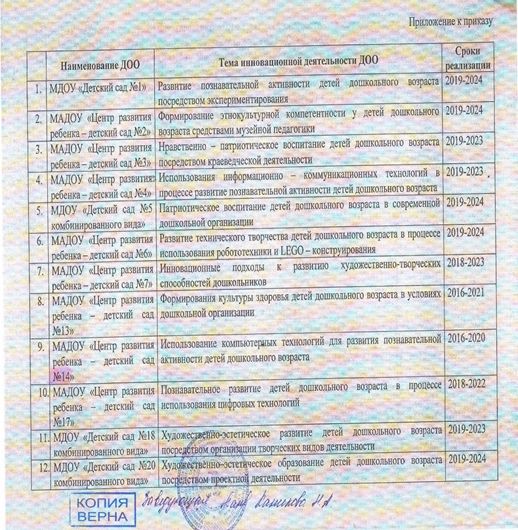 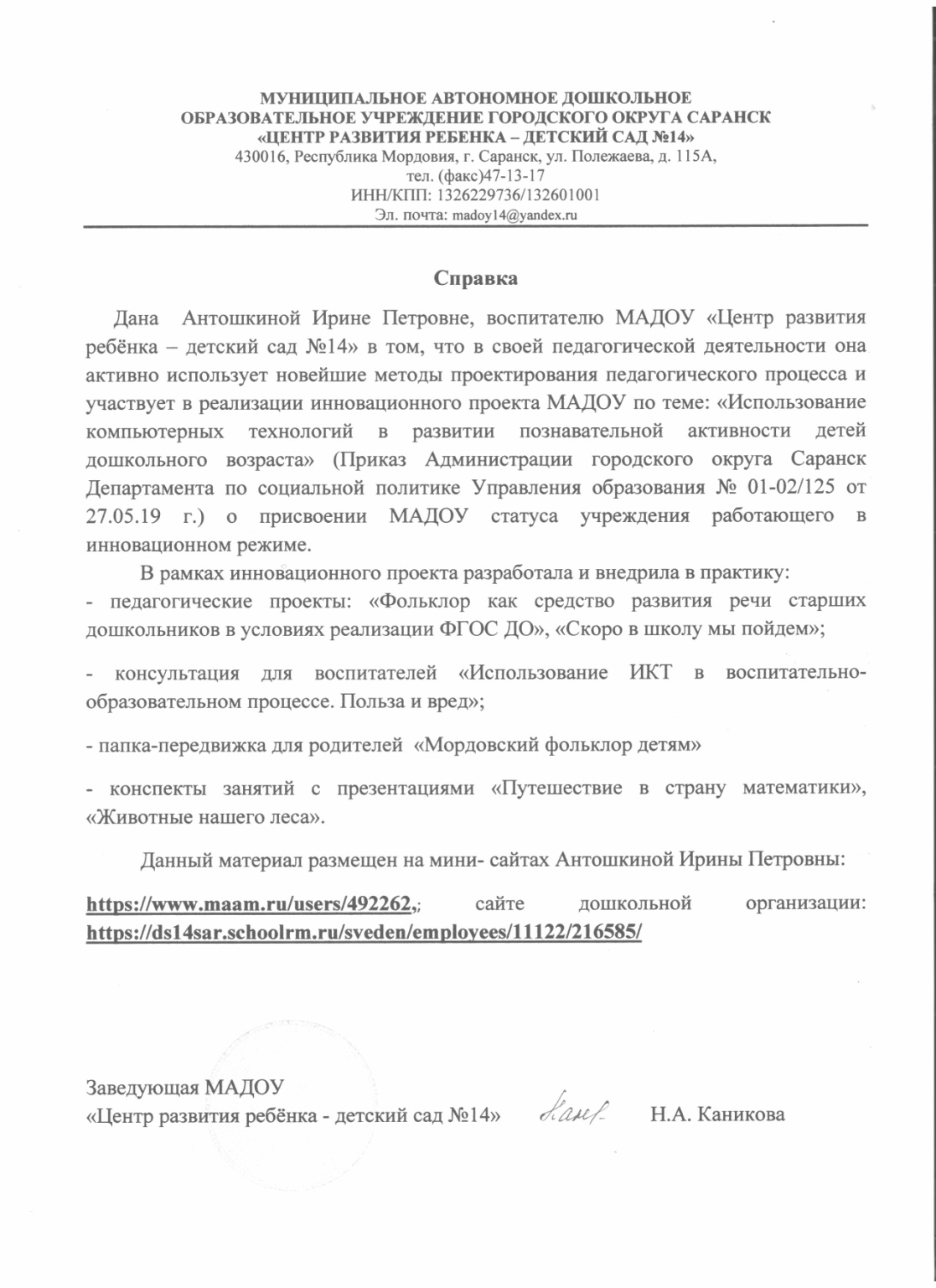 2. Наставничество
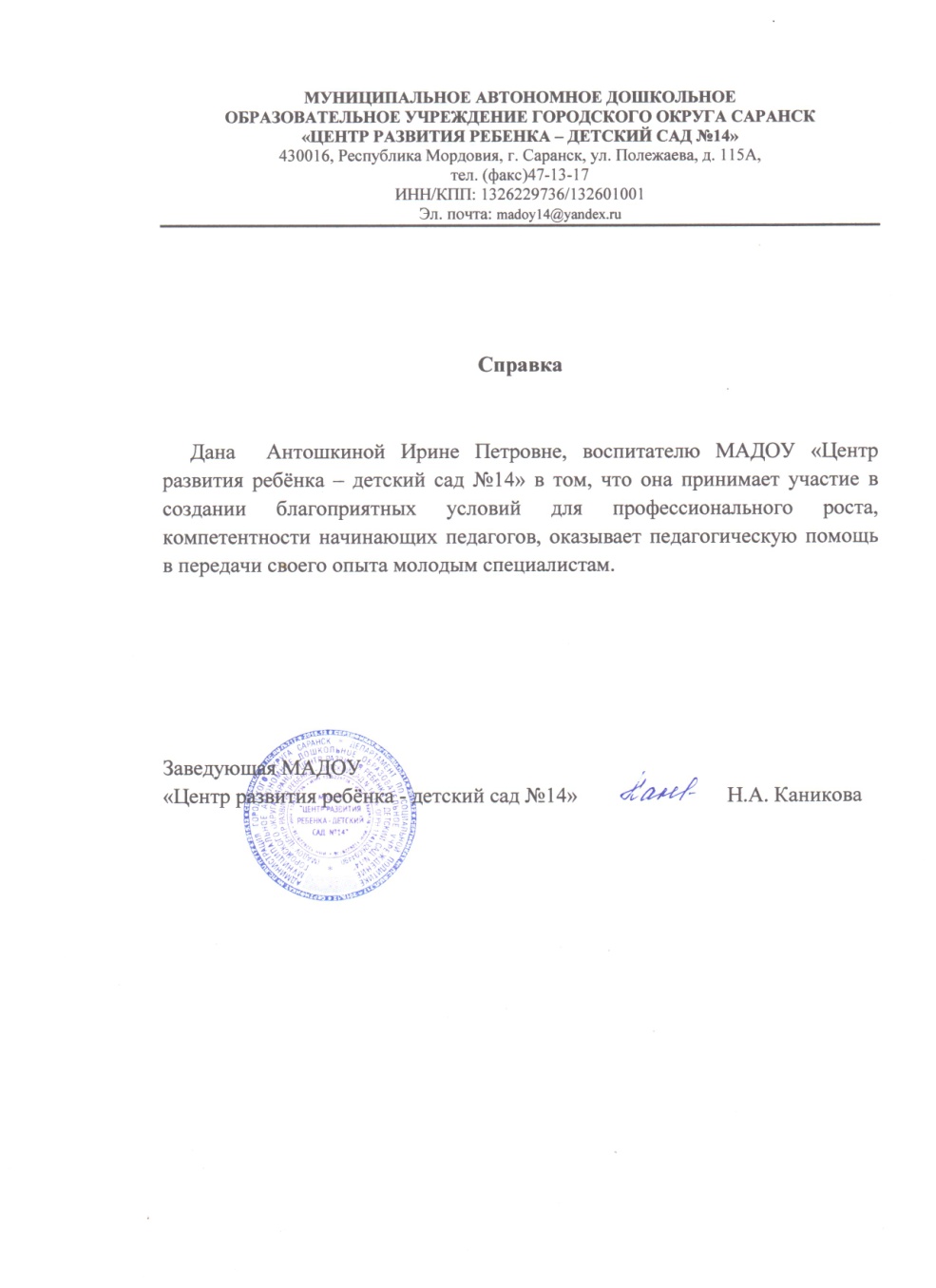 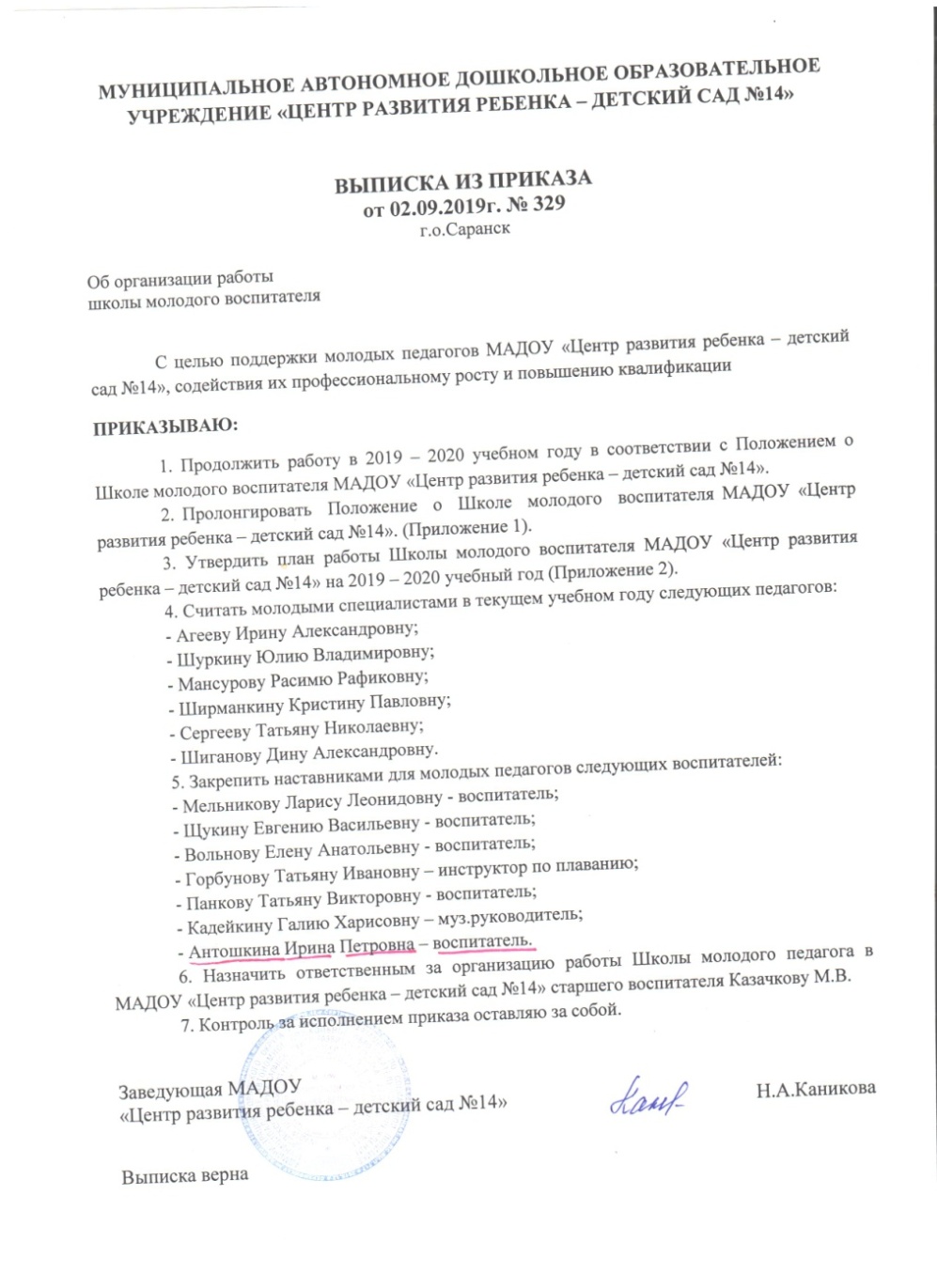 3. Наличие  публикаций
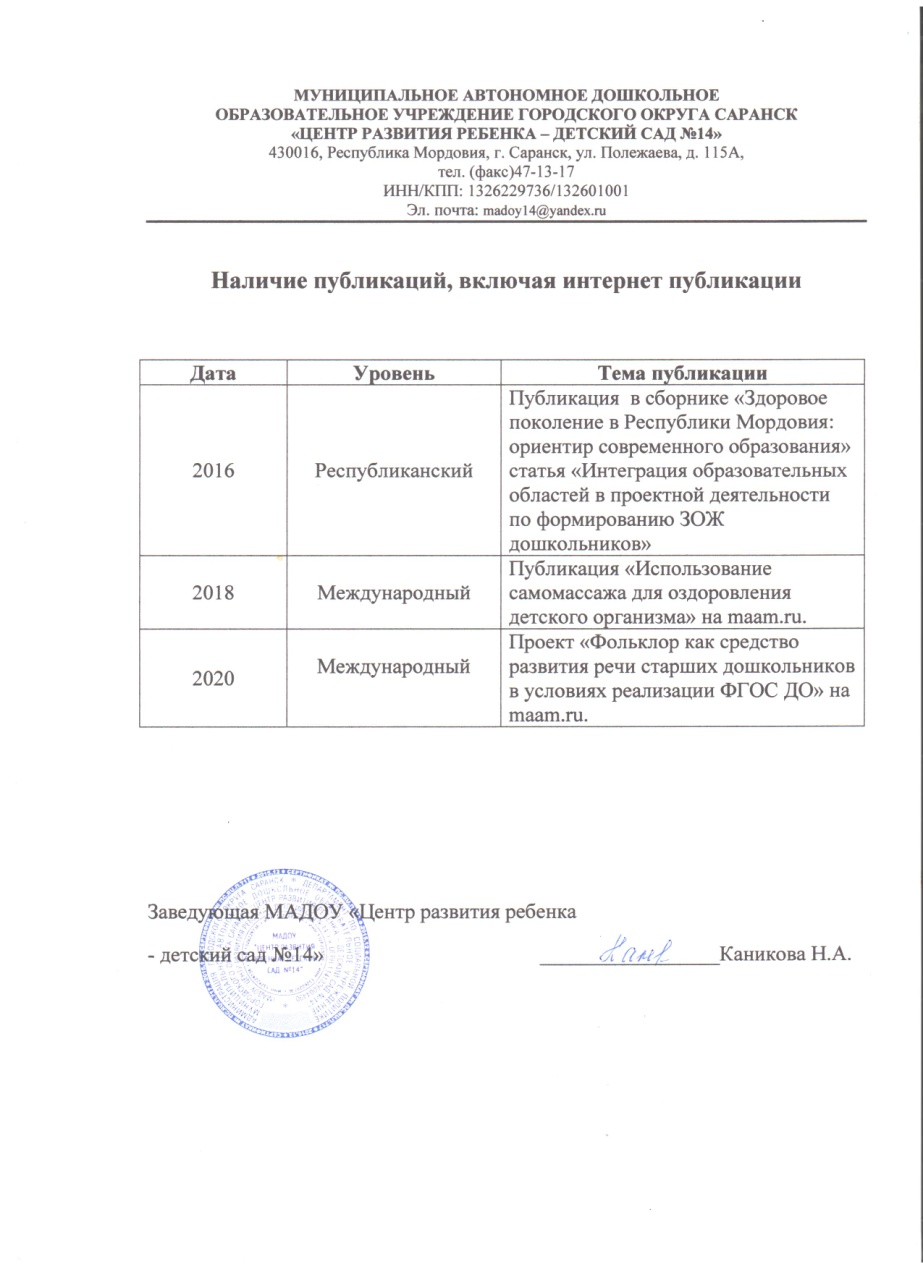 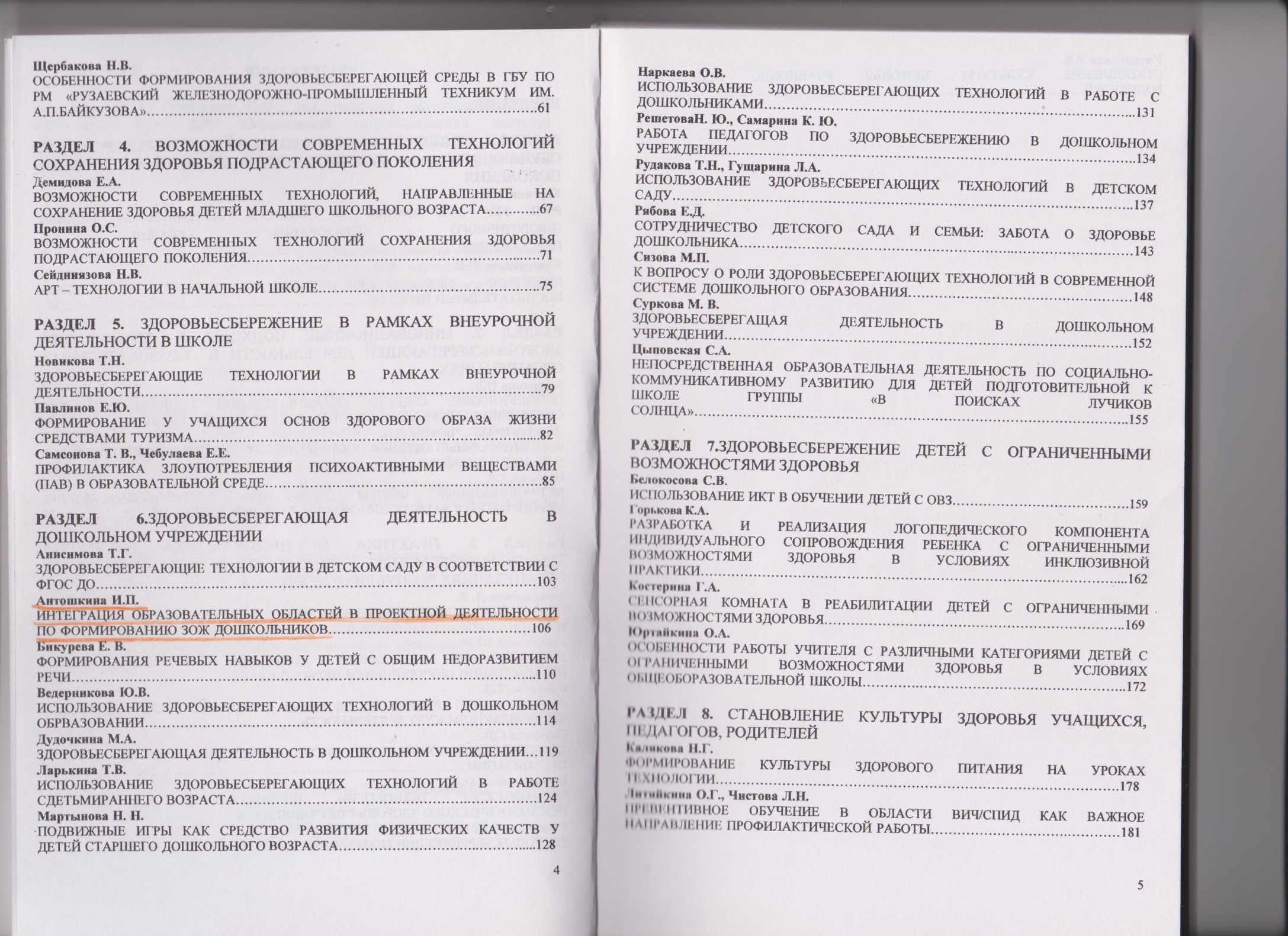 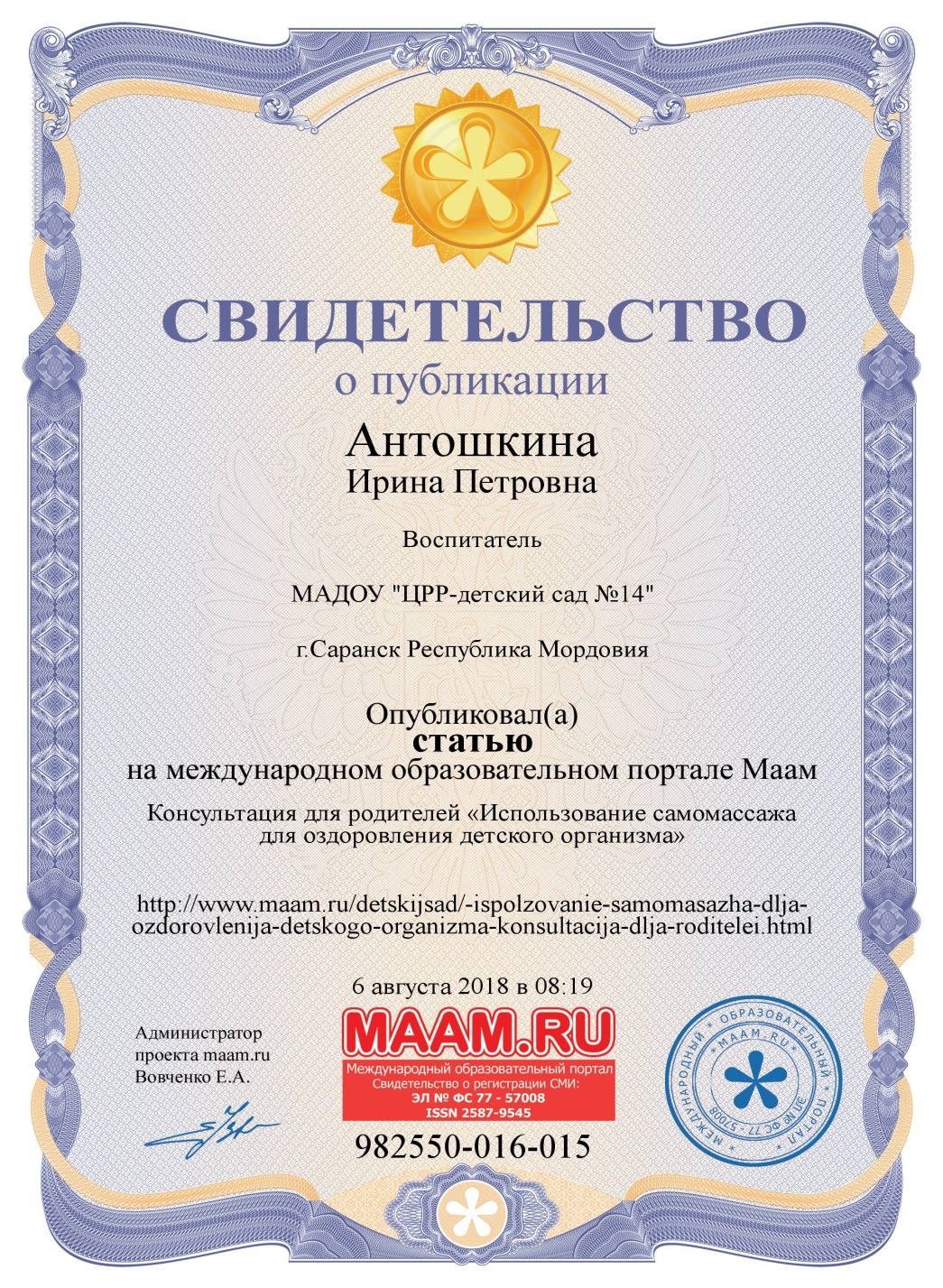 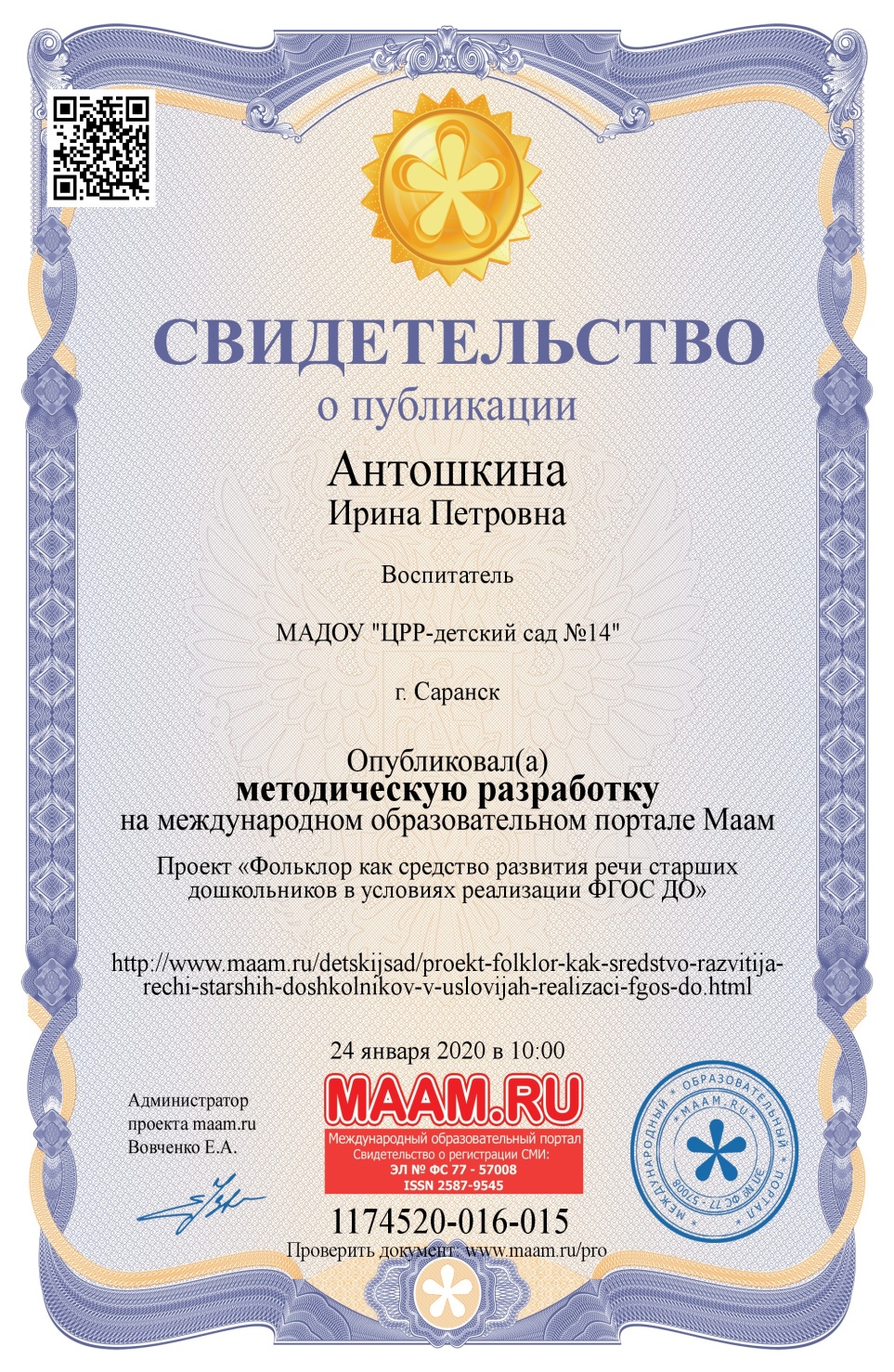 4. Результаты участия воспитанников в: конкурсах, выставках, турнирах, соревнованиях, акциях, фестивалях.
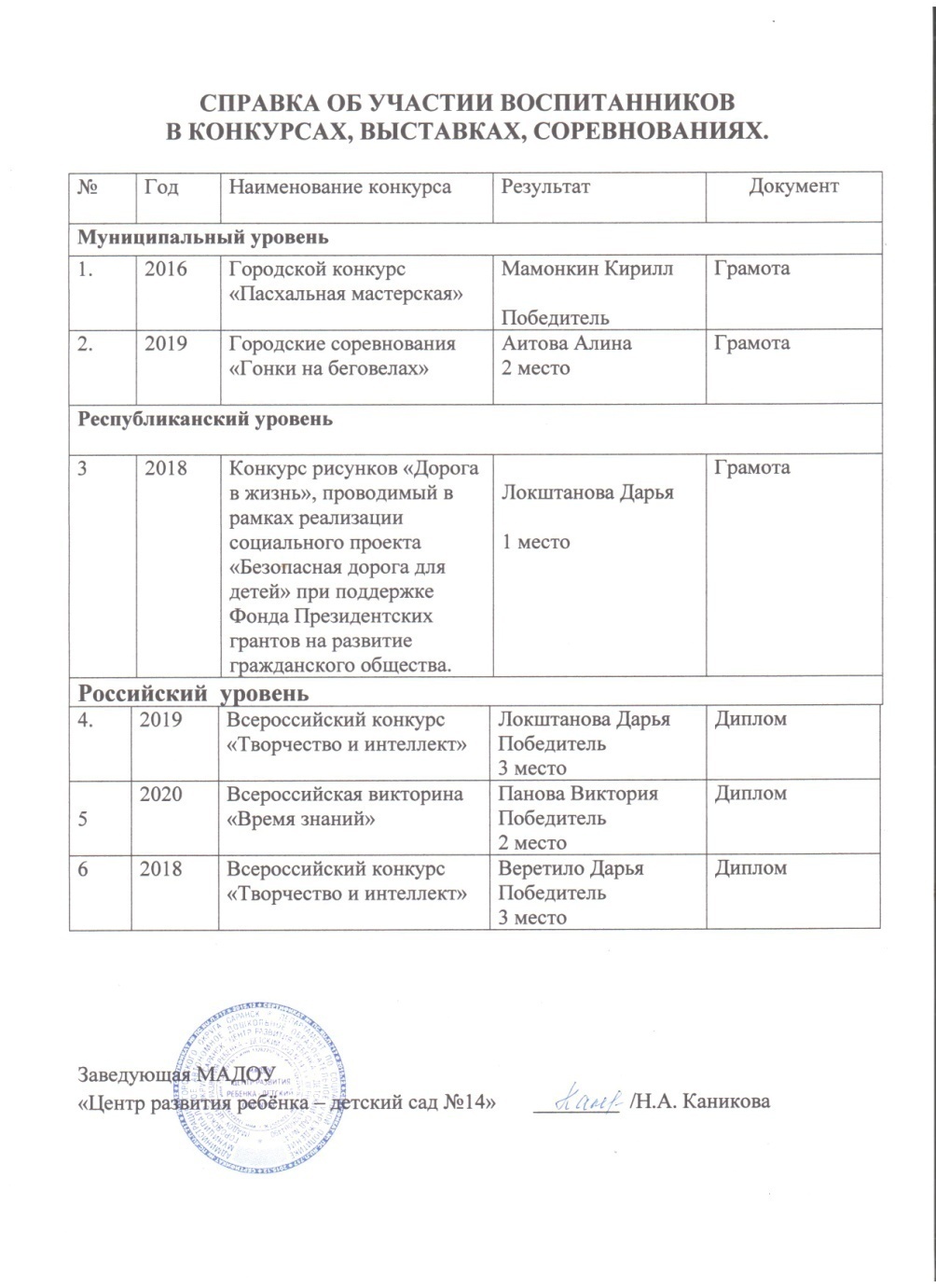 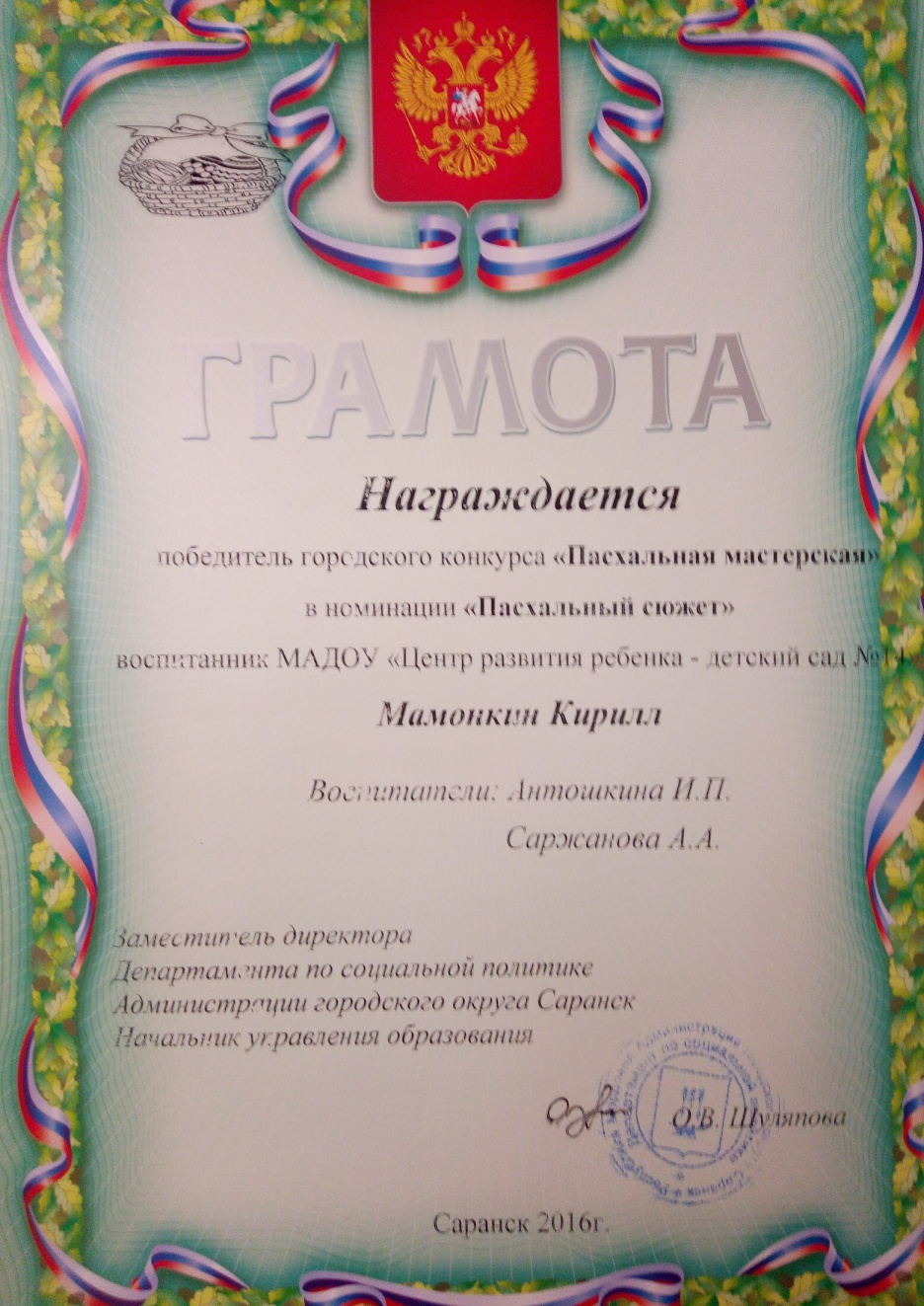 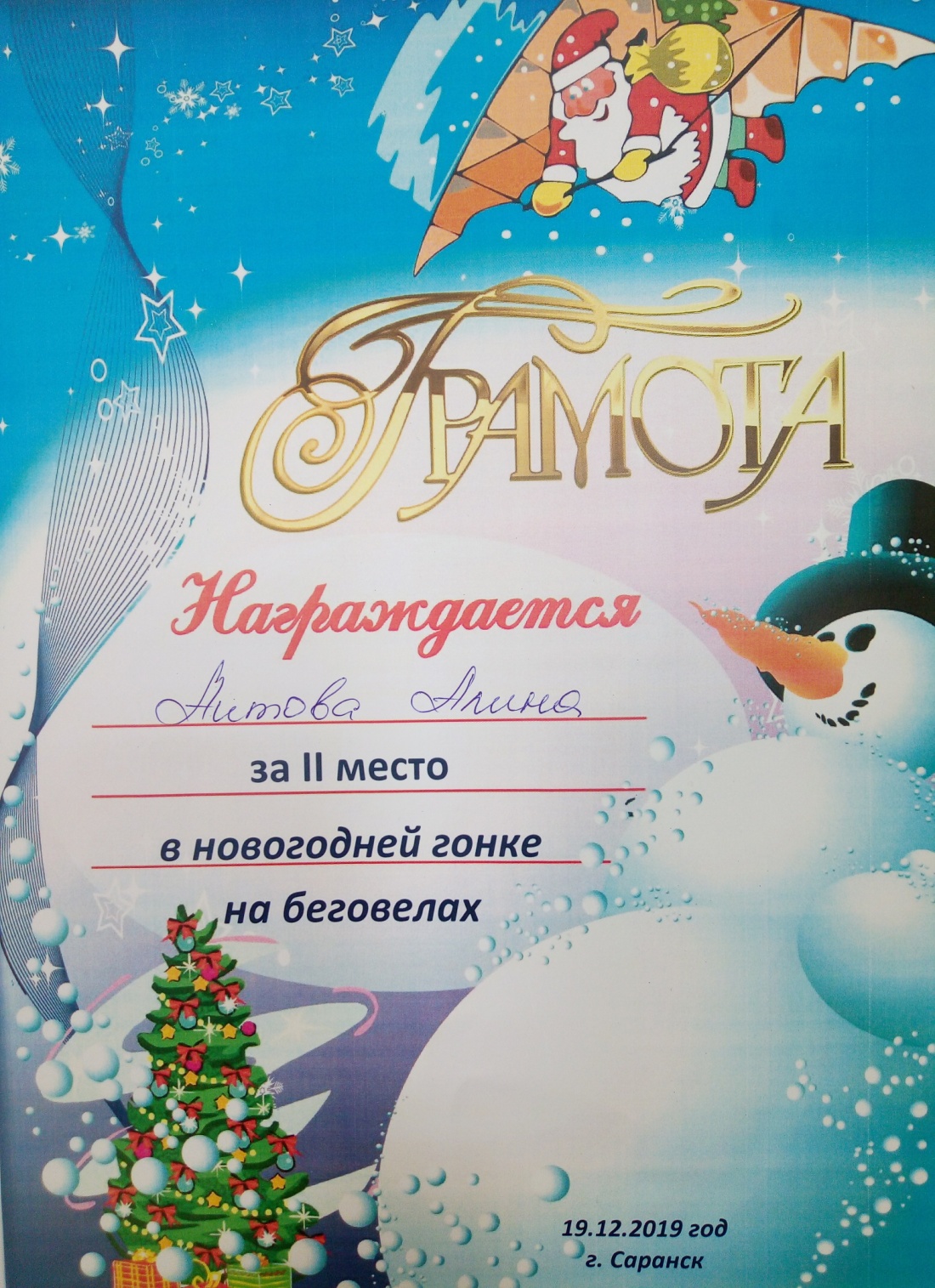 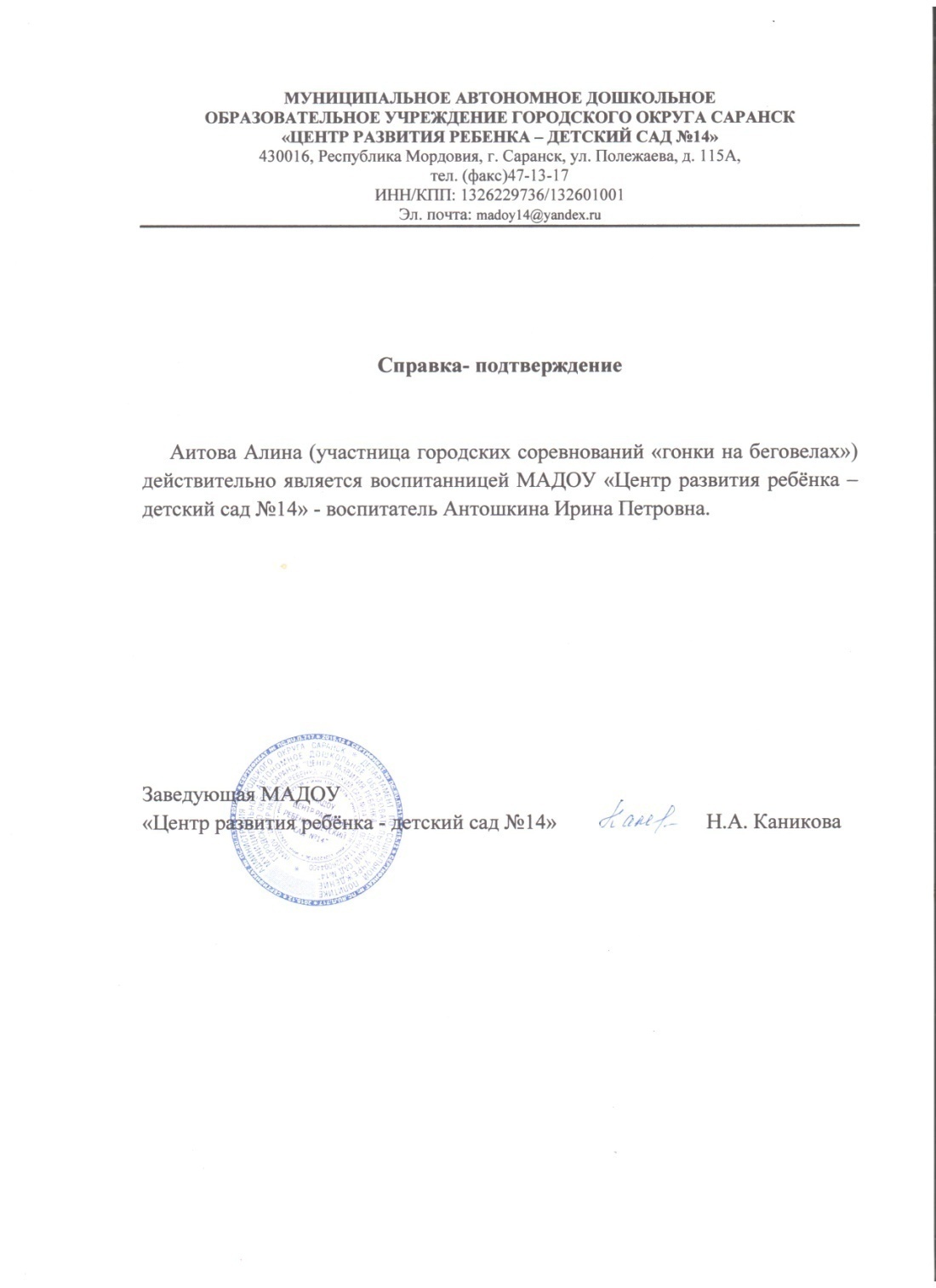 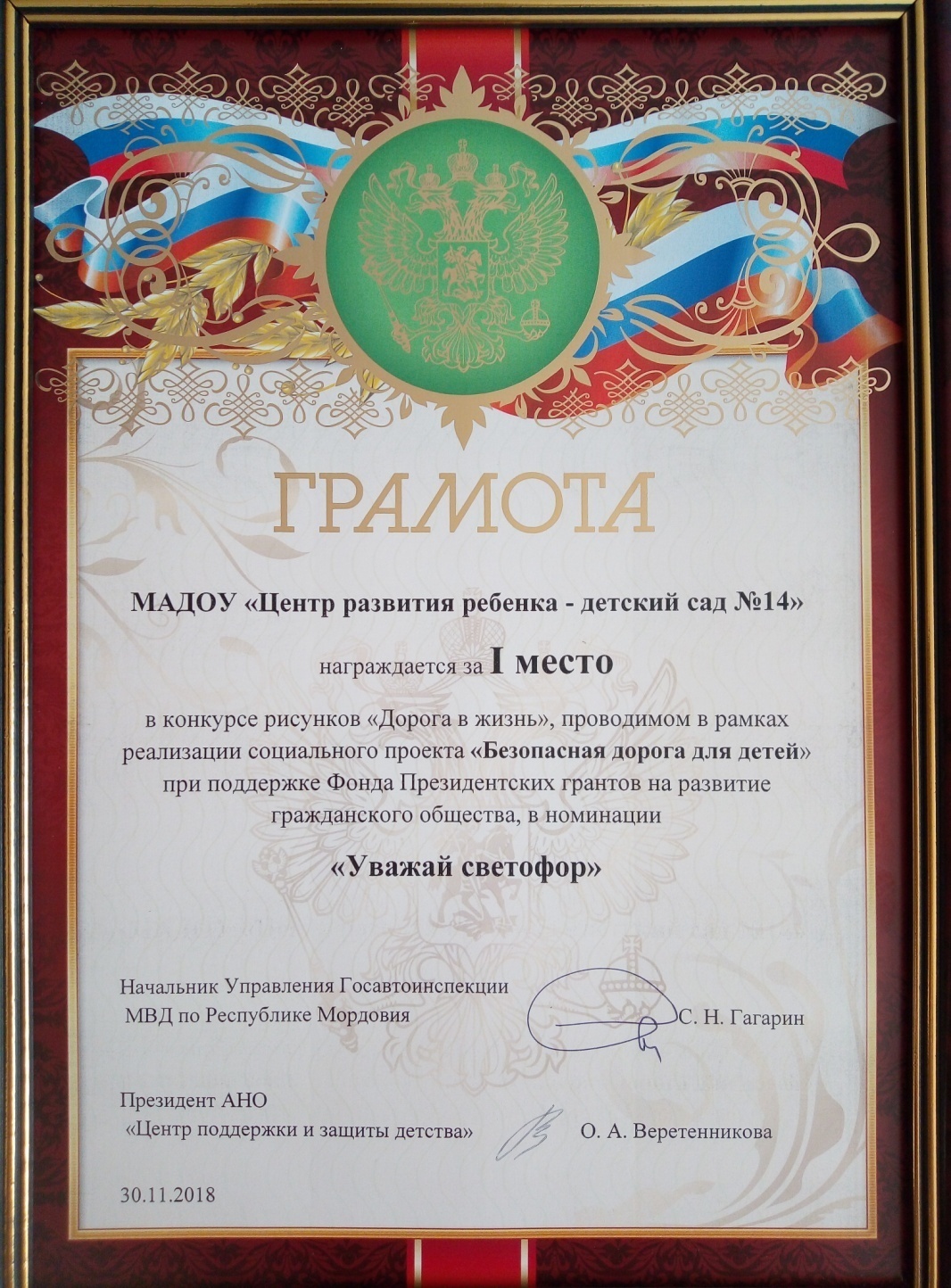 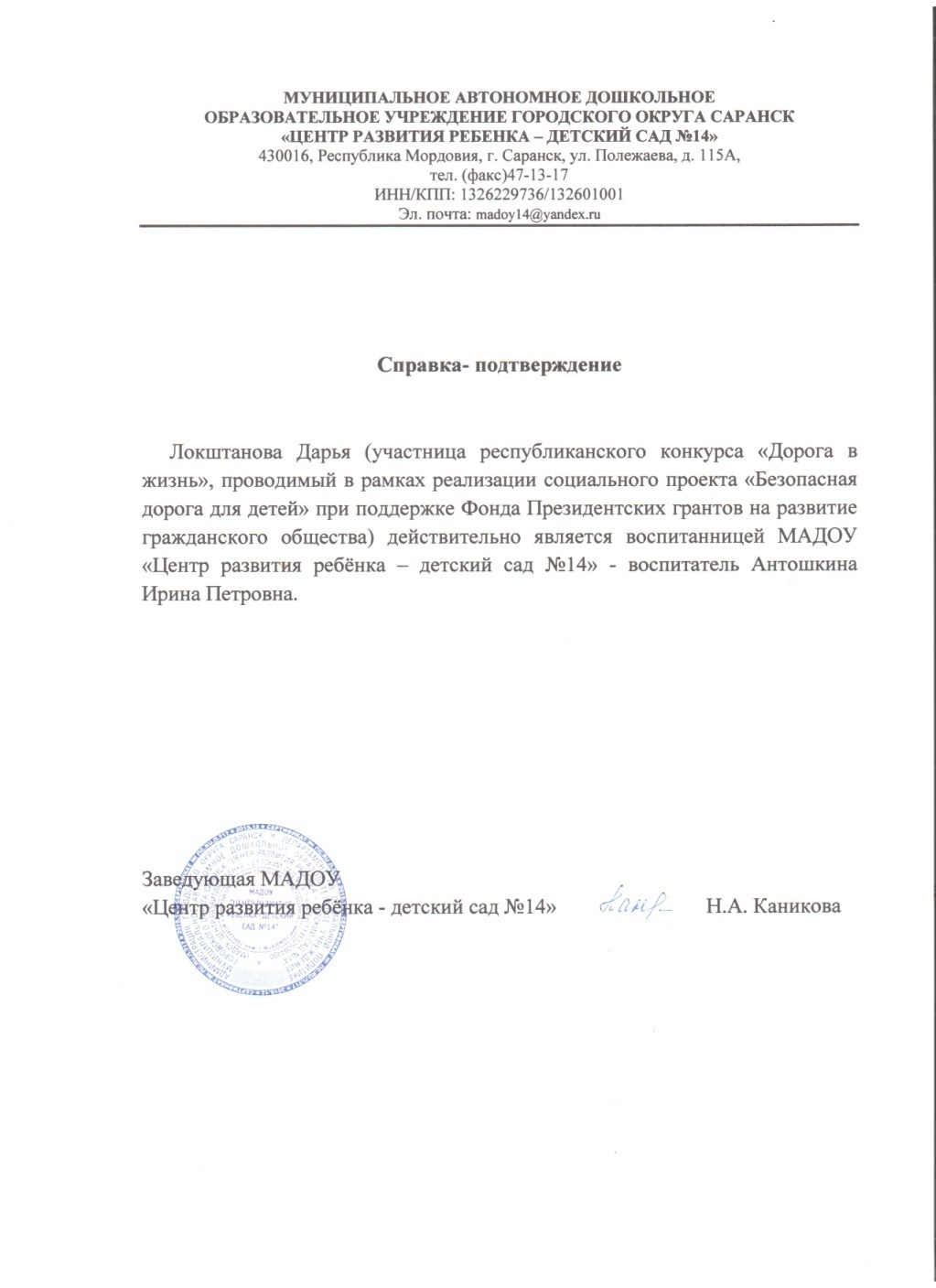 5. Наличие авторских программ, методических пособий
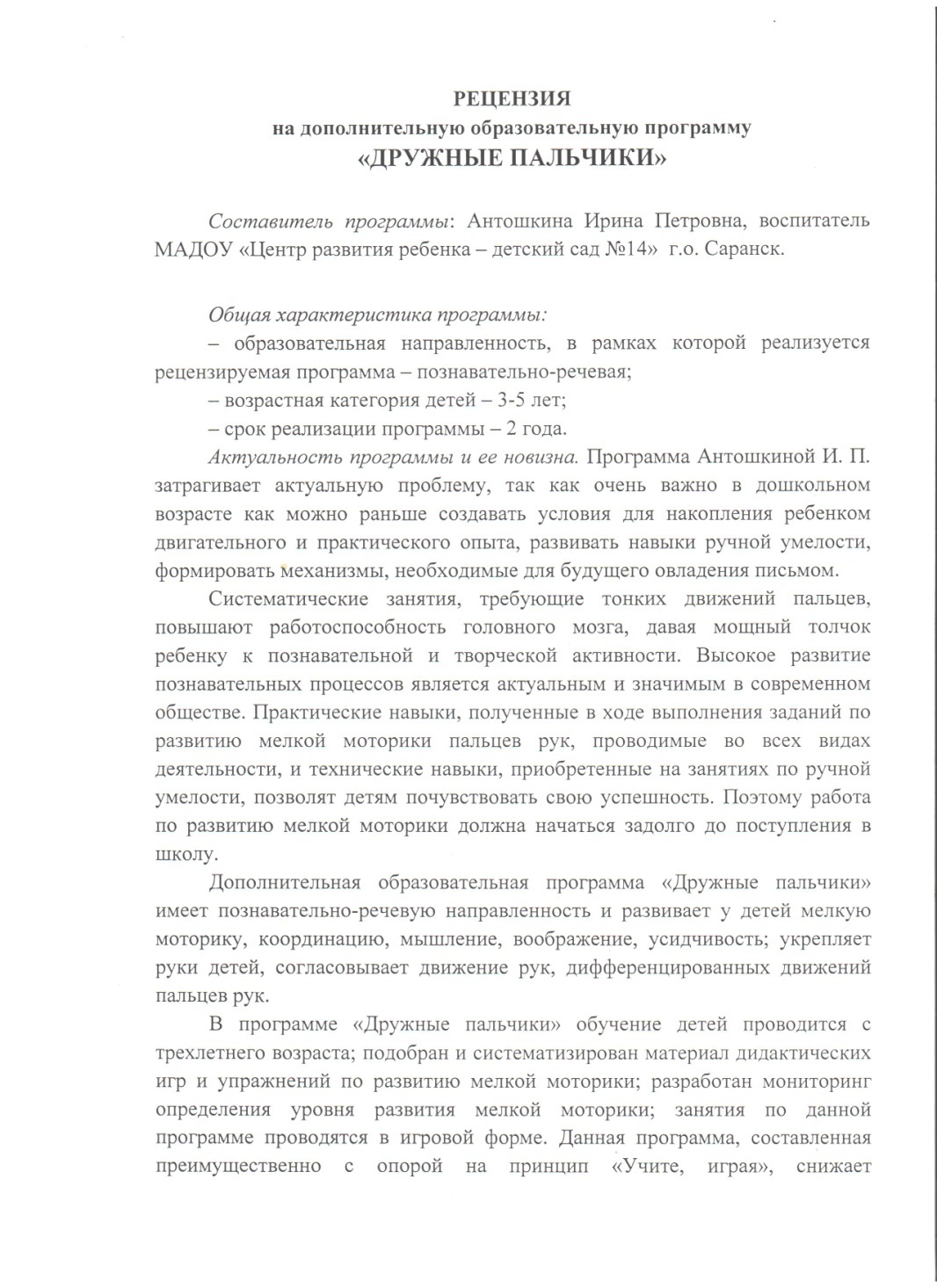 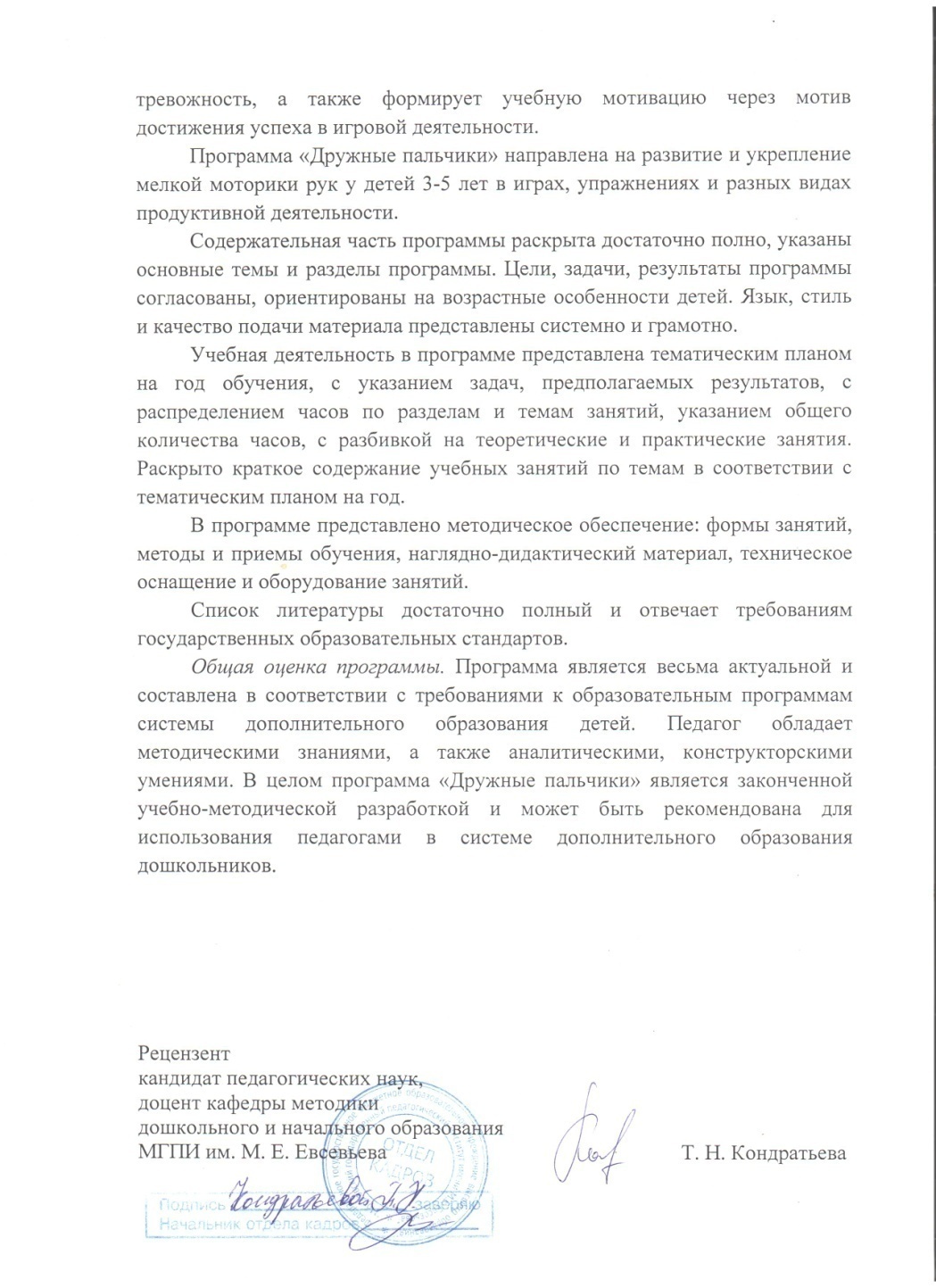 6. Выступления на научно – практических конференциях, педагогических чтениях, семинарах, секциях, методических объединениях.
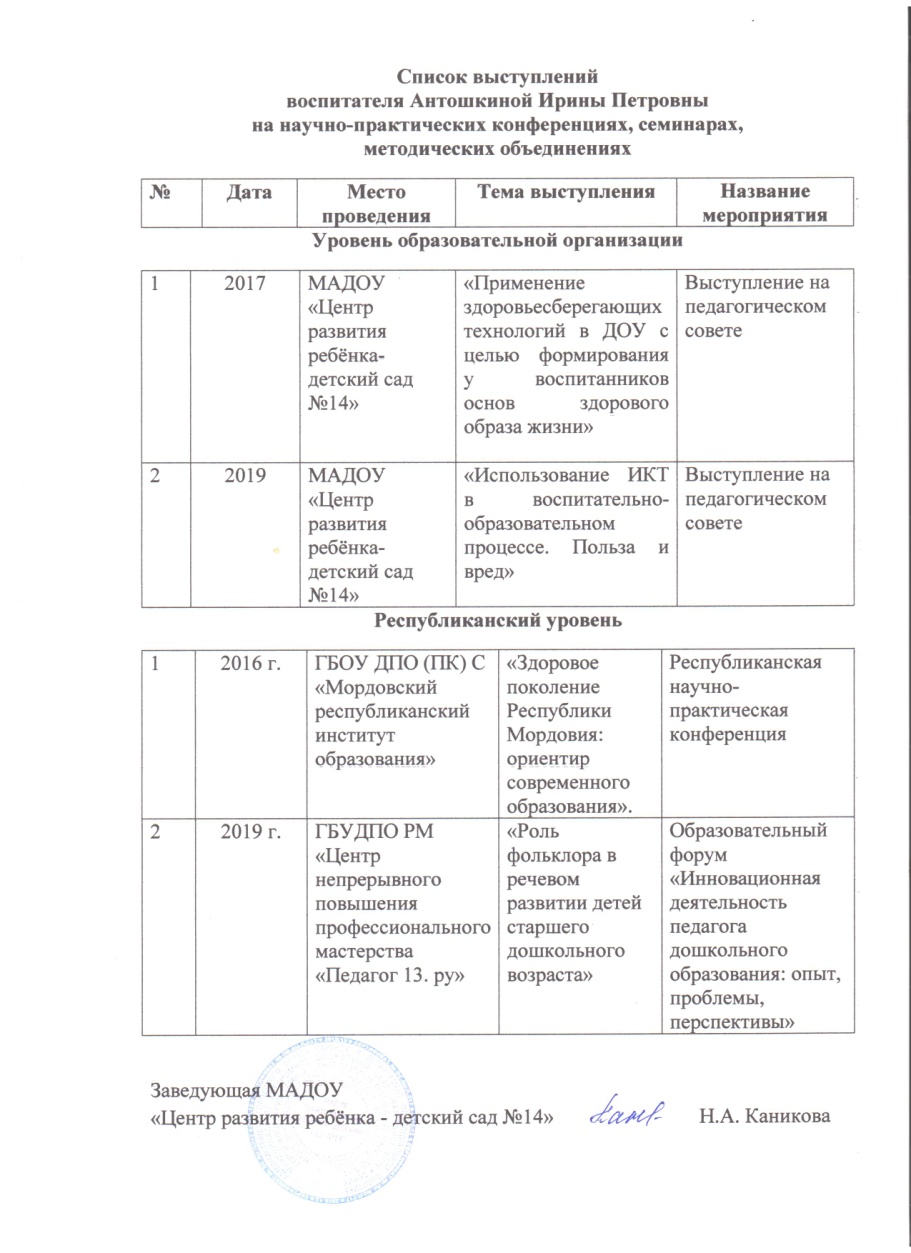 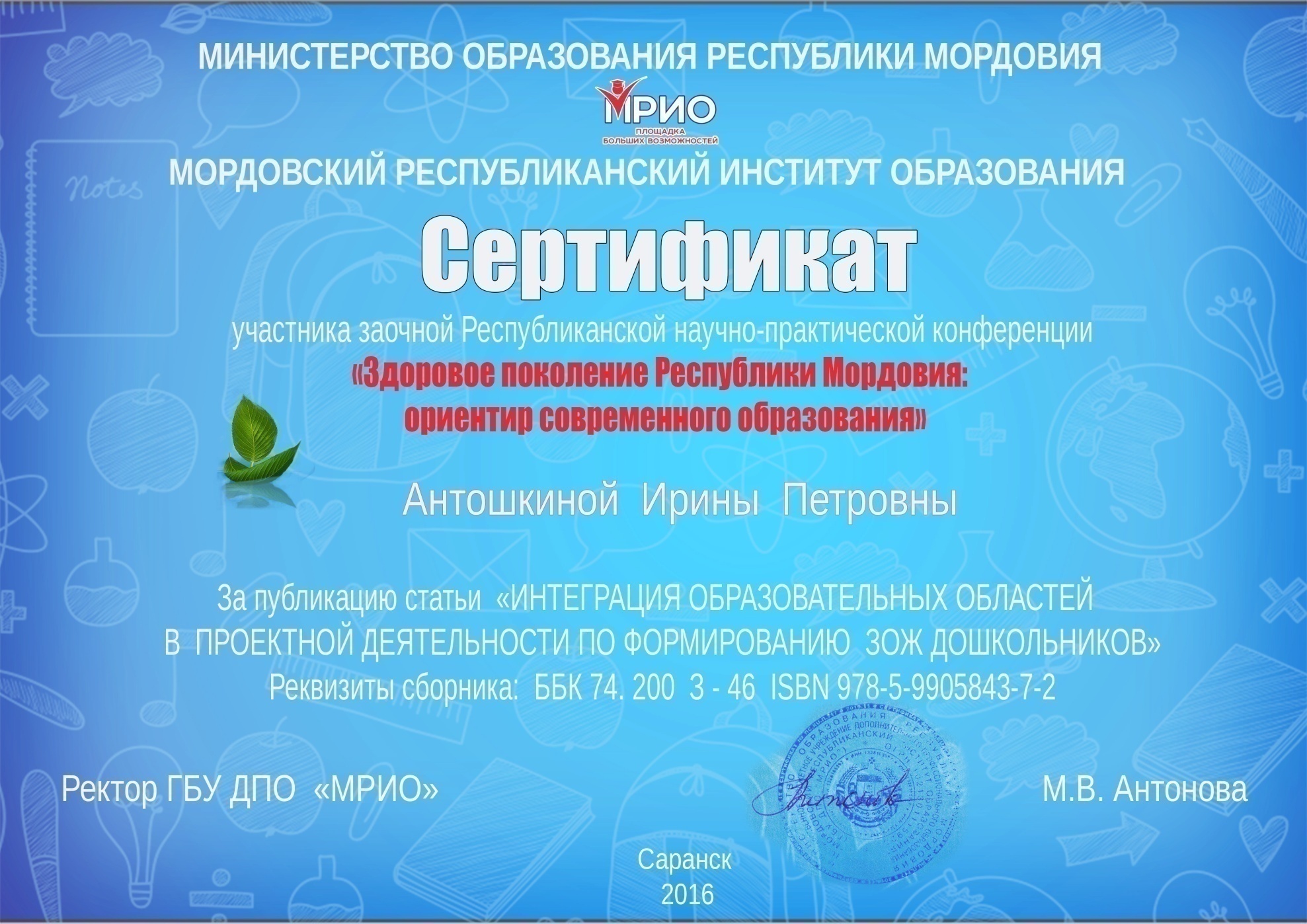 7. Проведение открытых занятий, мастер-классов, мероприятий
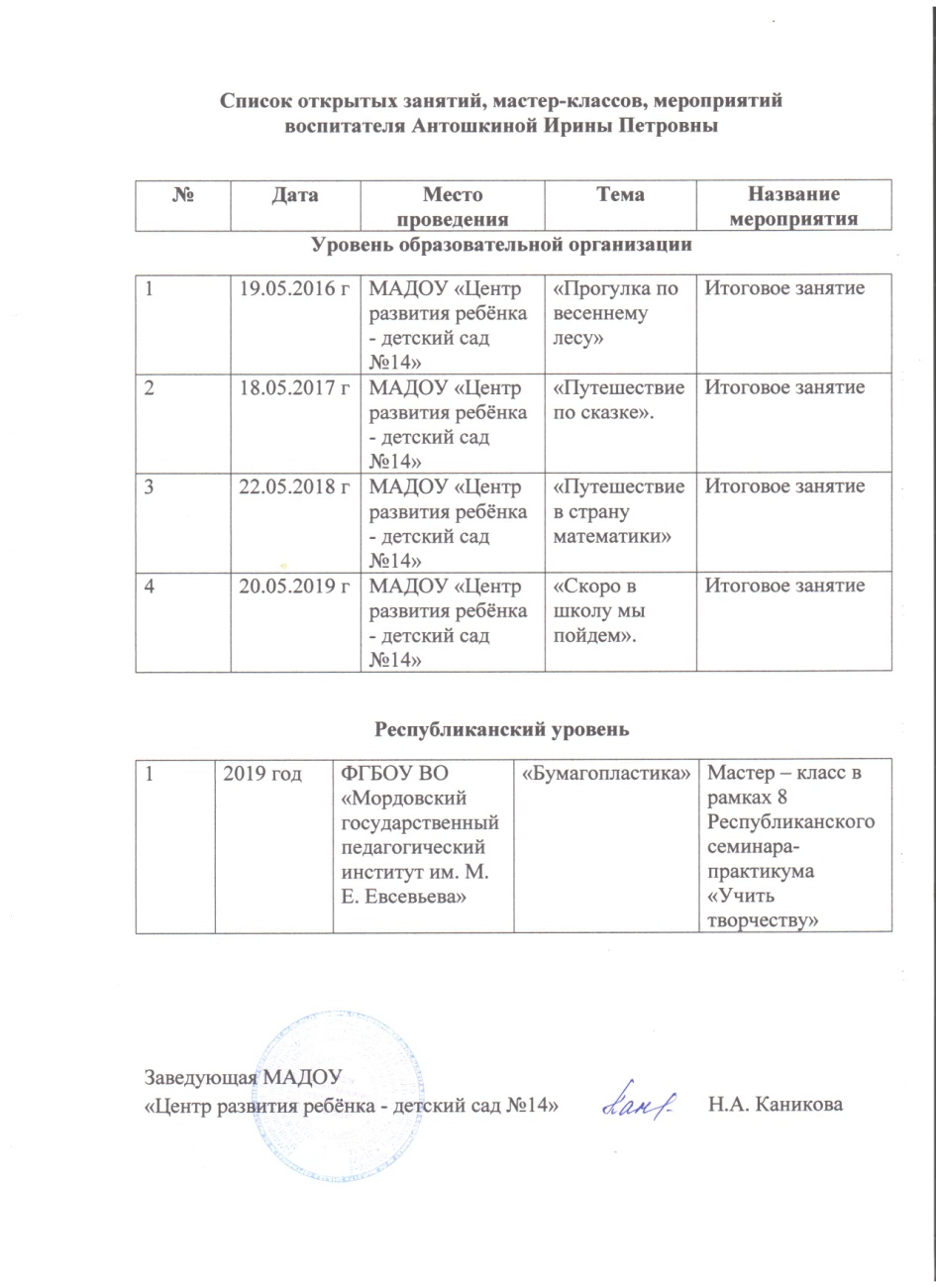 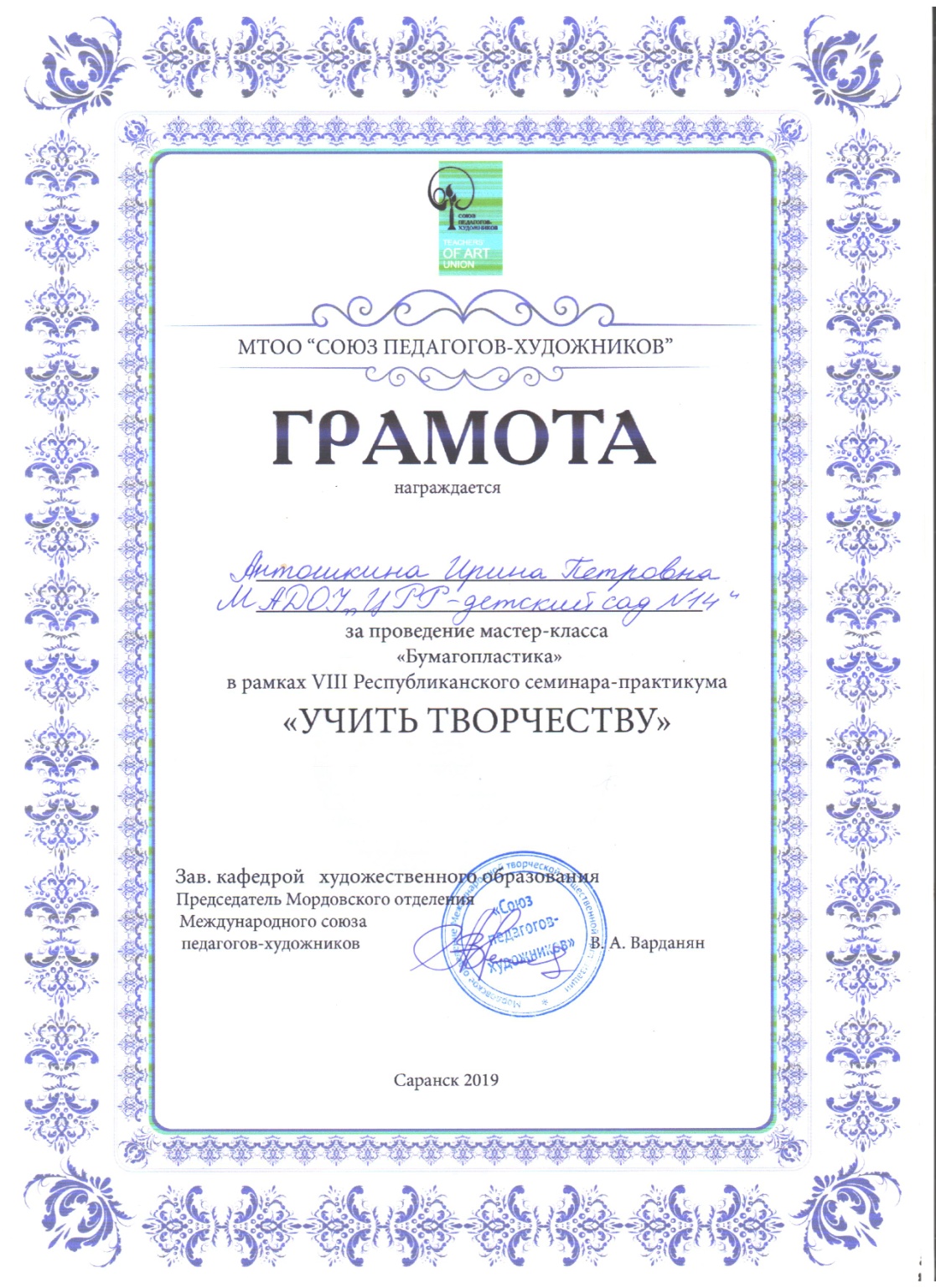 8. Экспертная деятельность
9.Общественно-педагогическая активность педагога: участие в комиссиях, педагогических сообществах, в жюри конкурсов
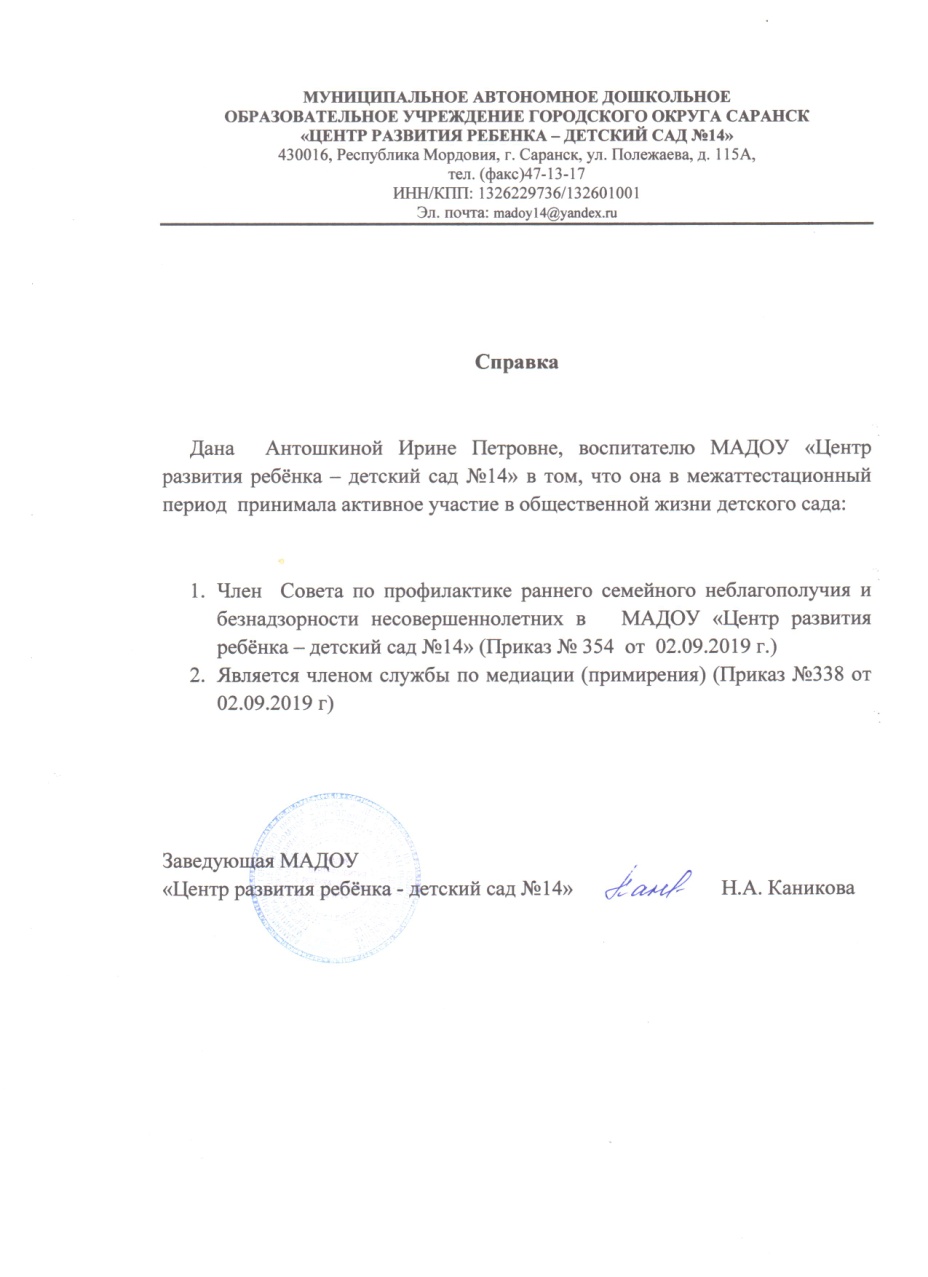 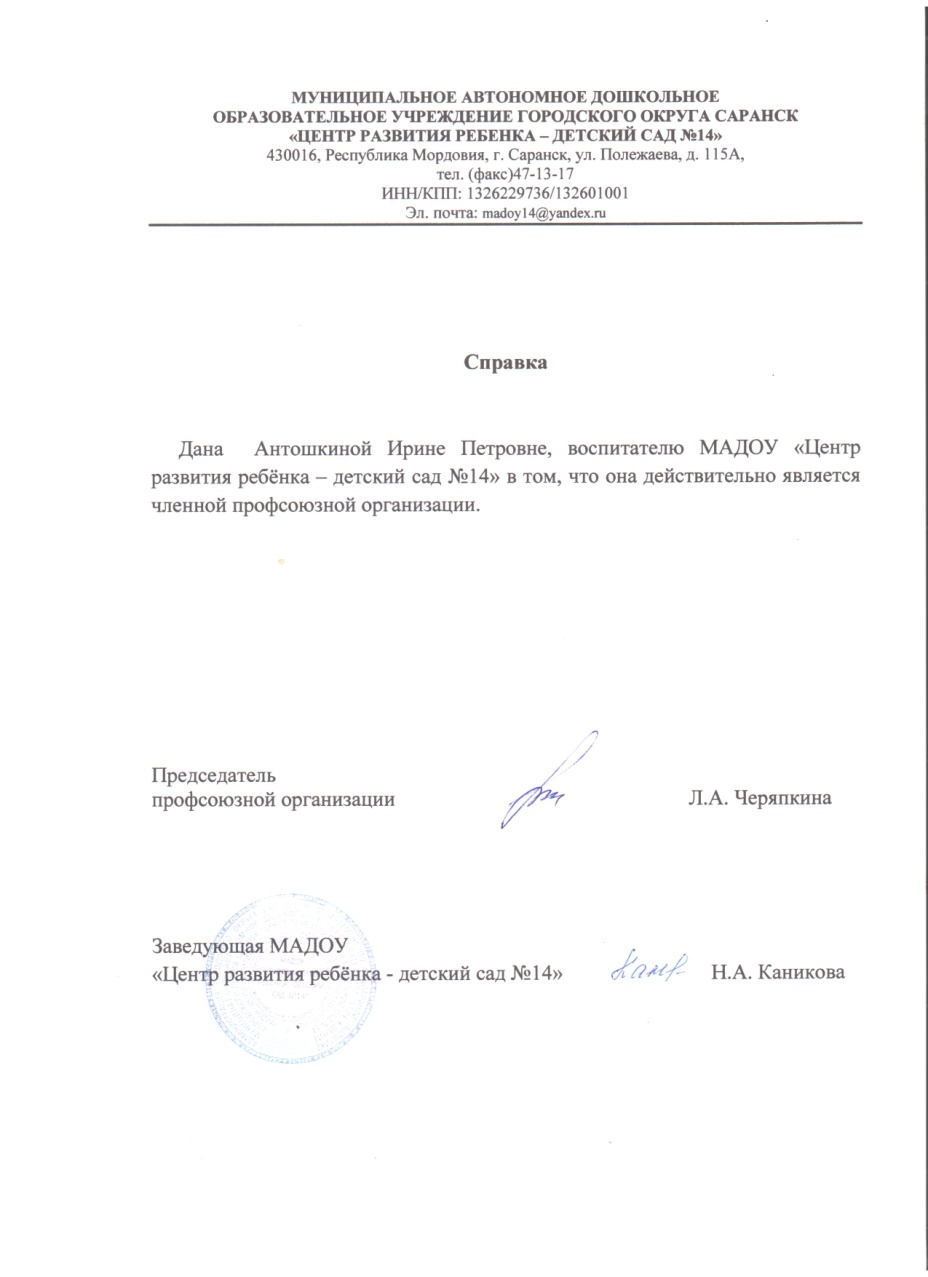 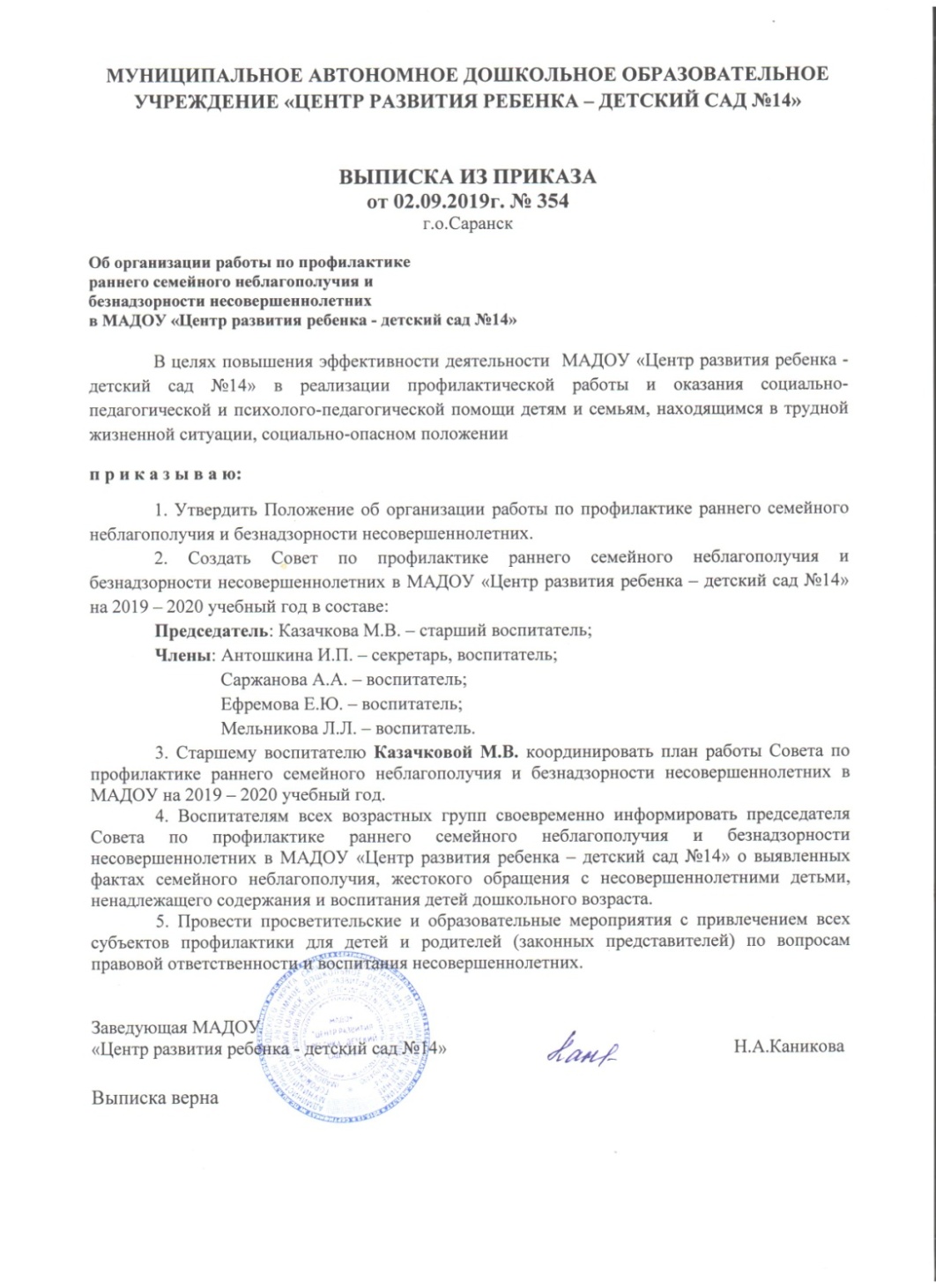 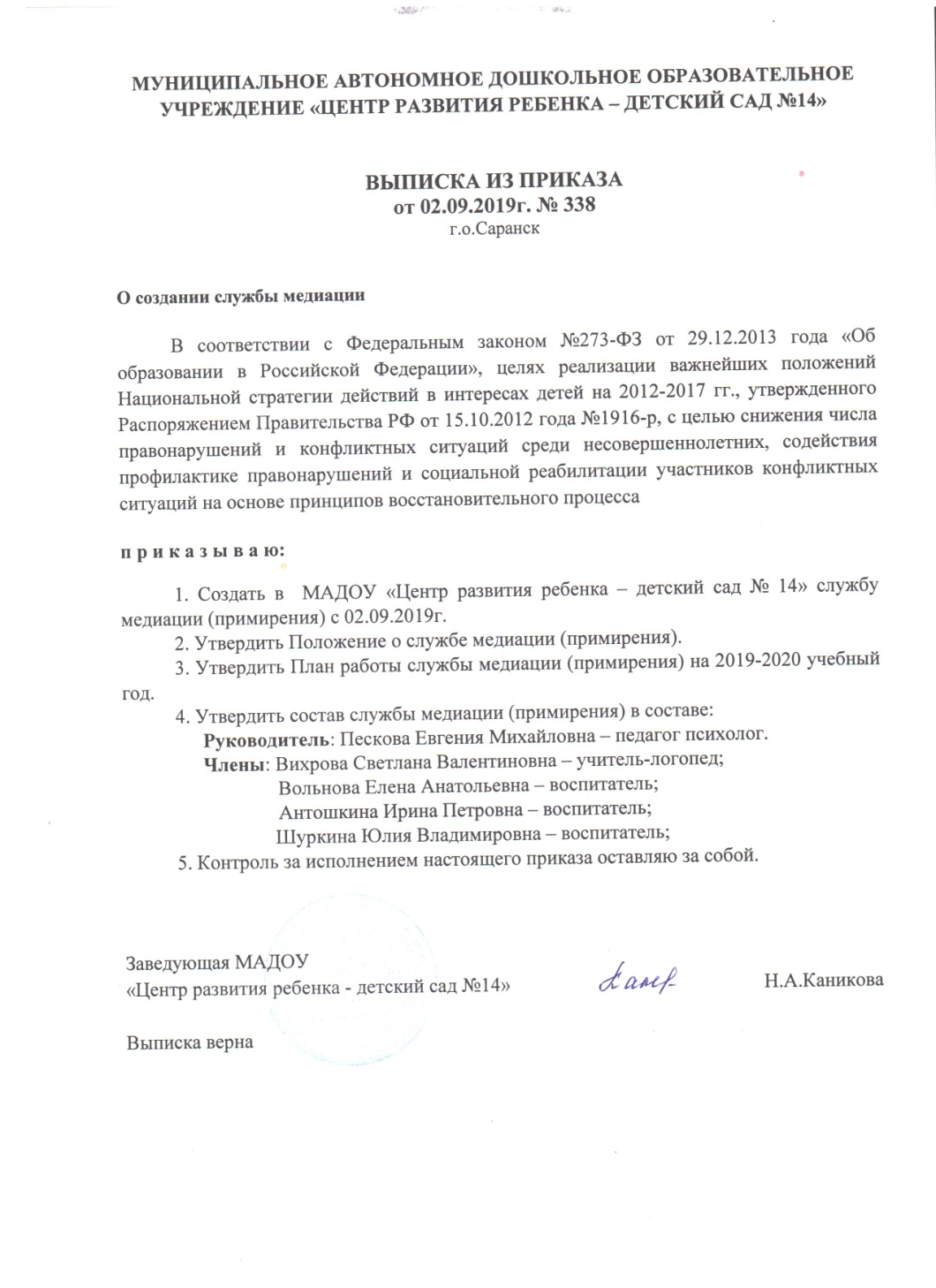 10. Позитивные результаты работы с воспитанниками
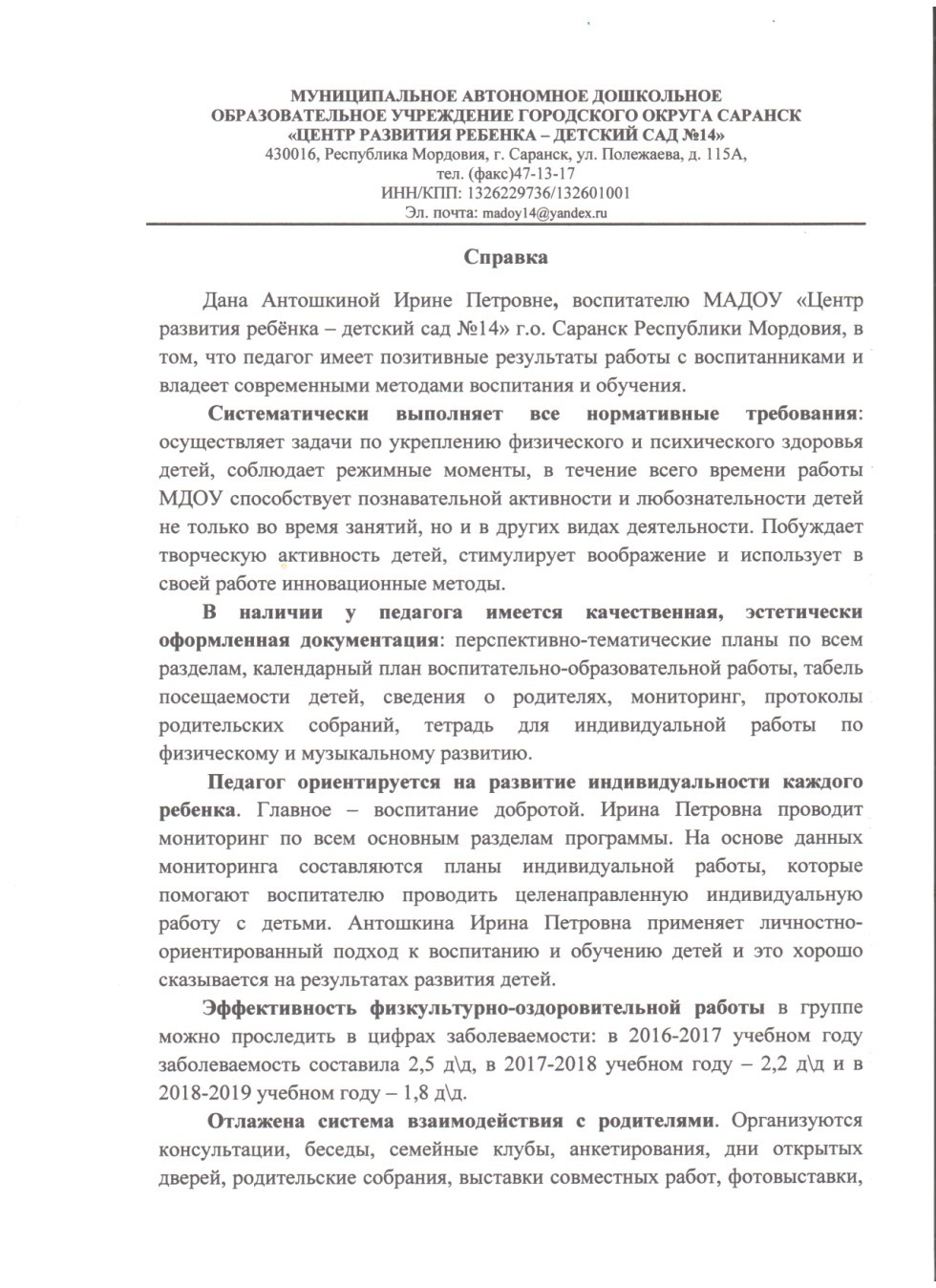 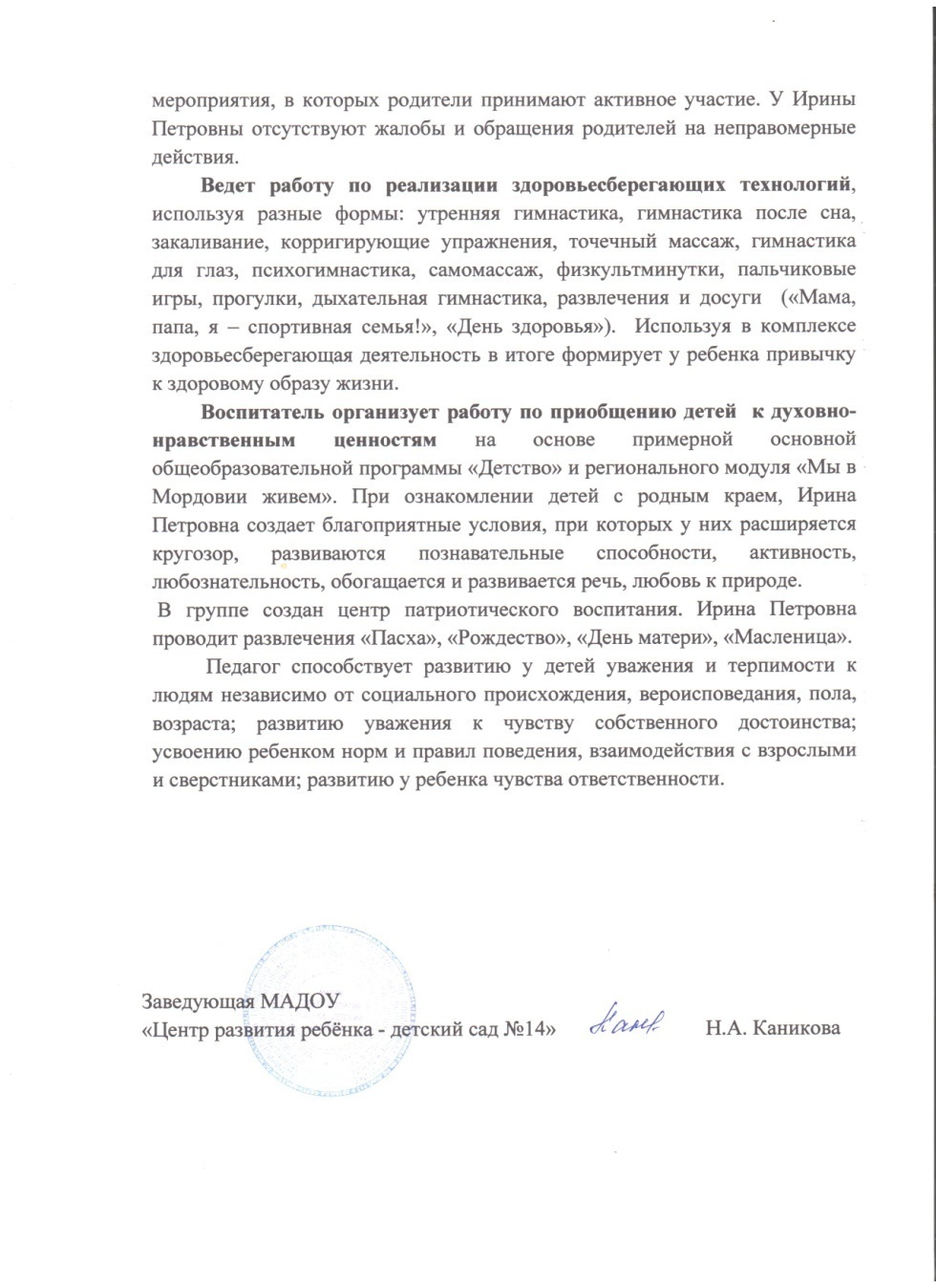 11. Качество взаимодействия с родителями
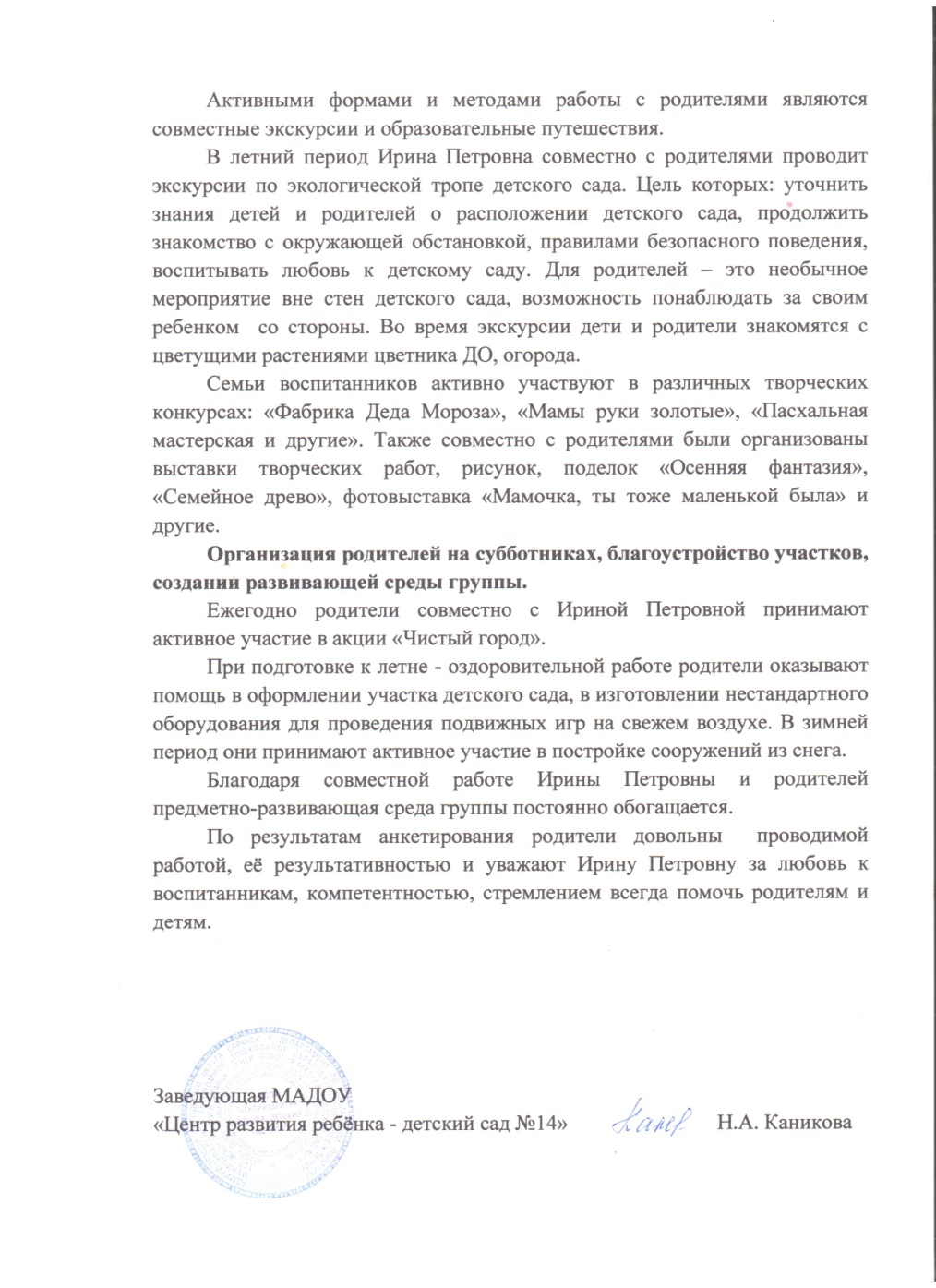 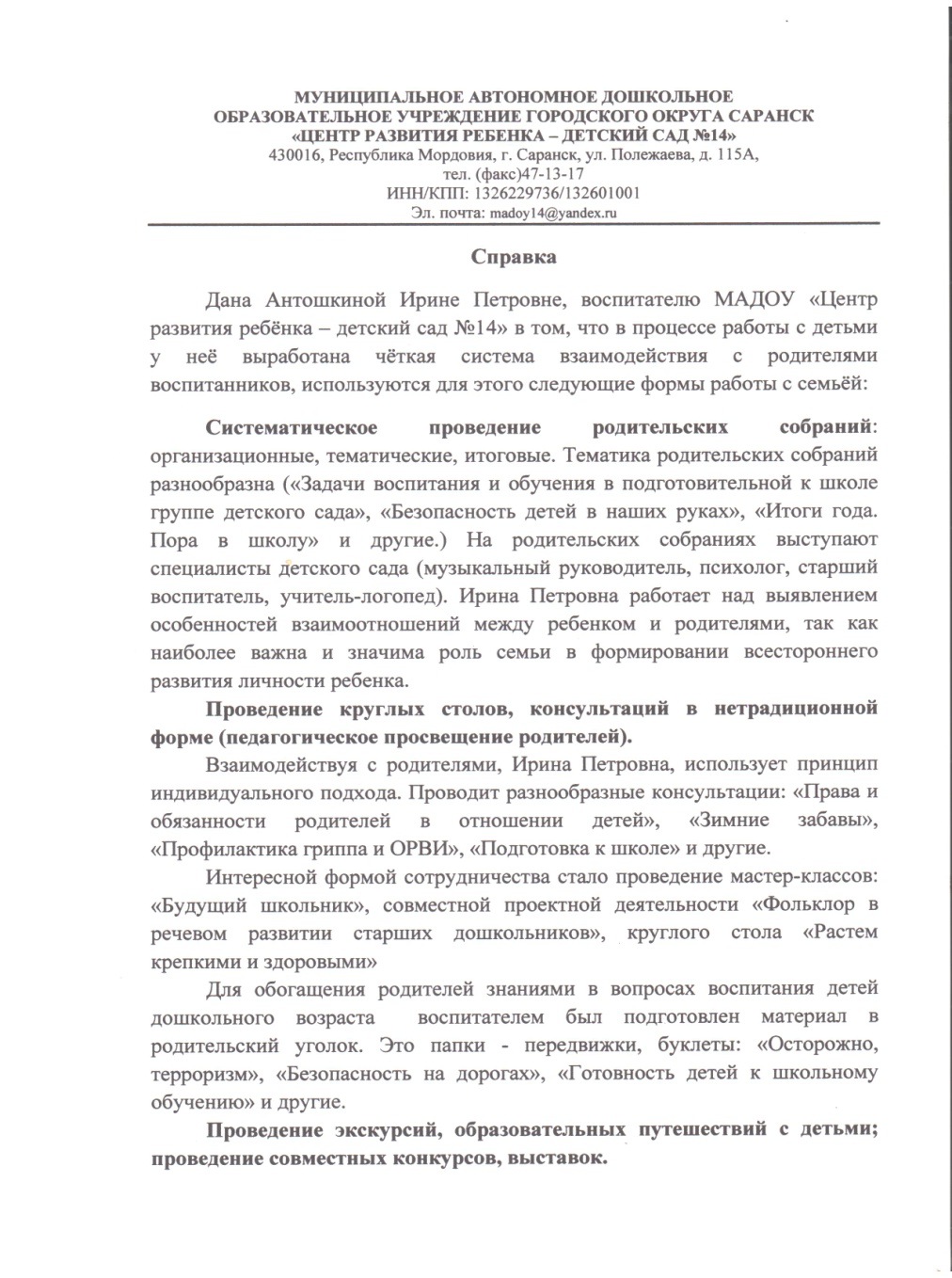 12. Участие педагога в профессиональных конкурсах
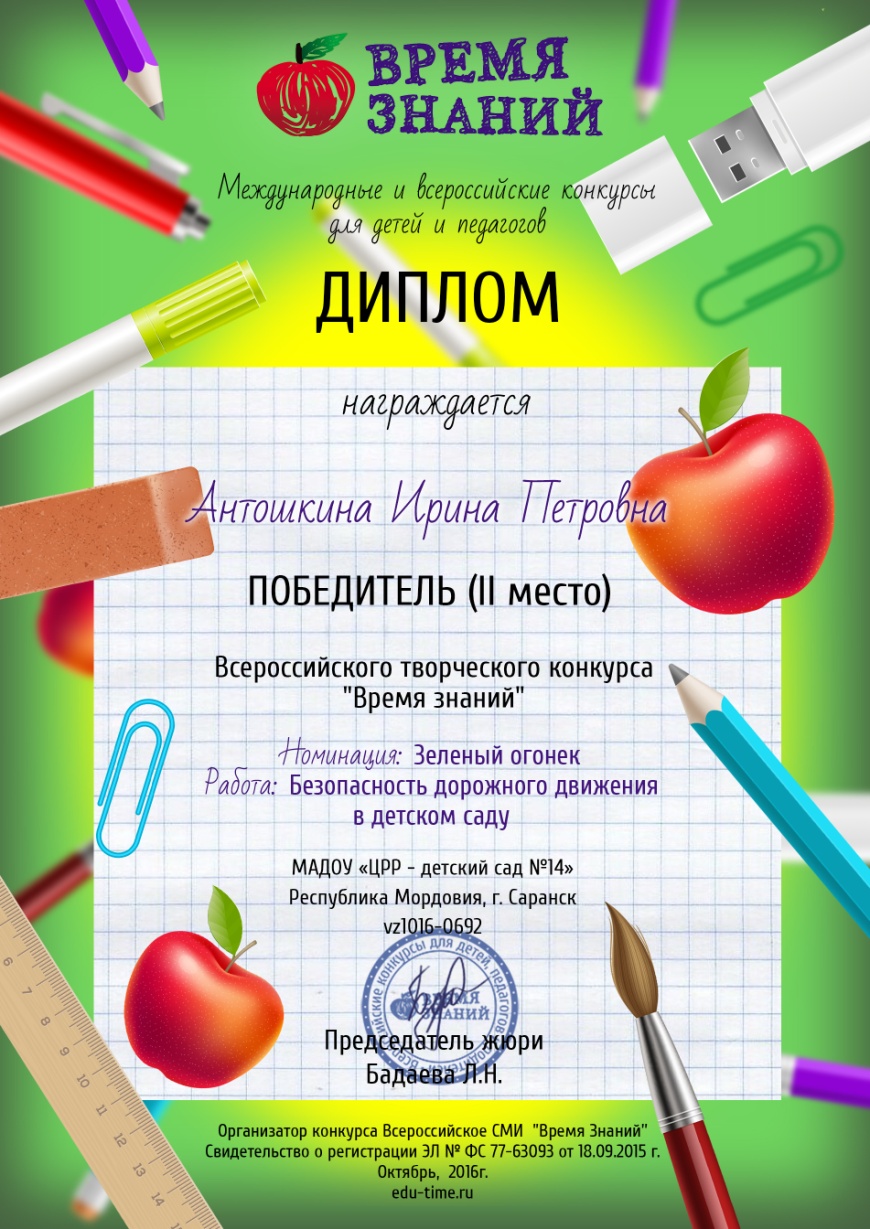 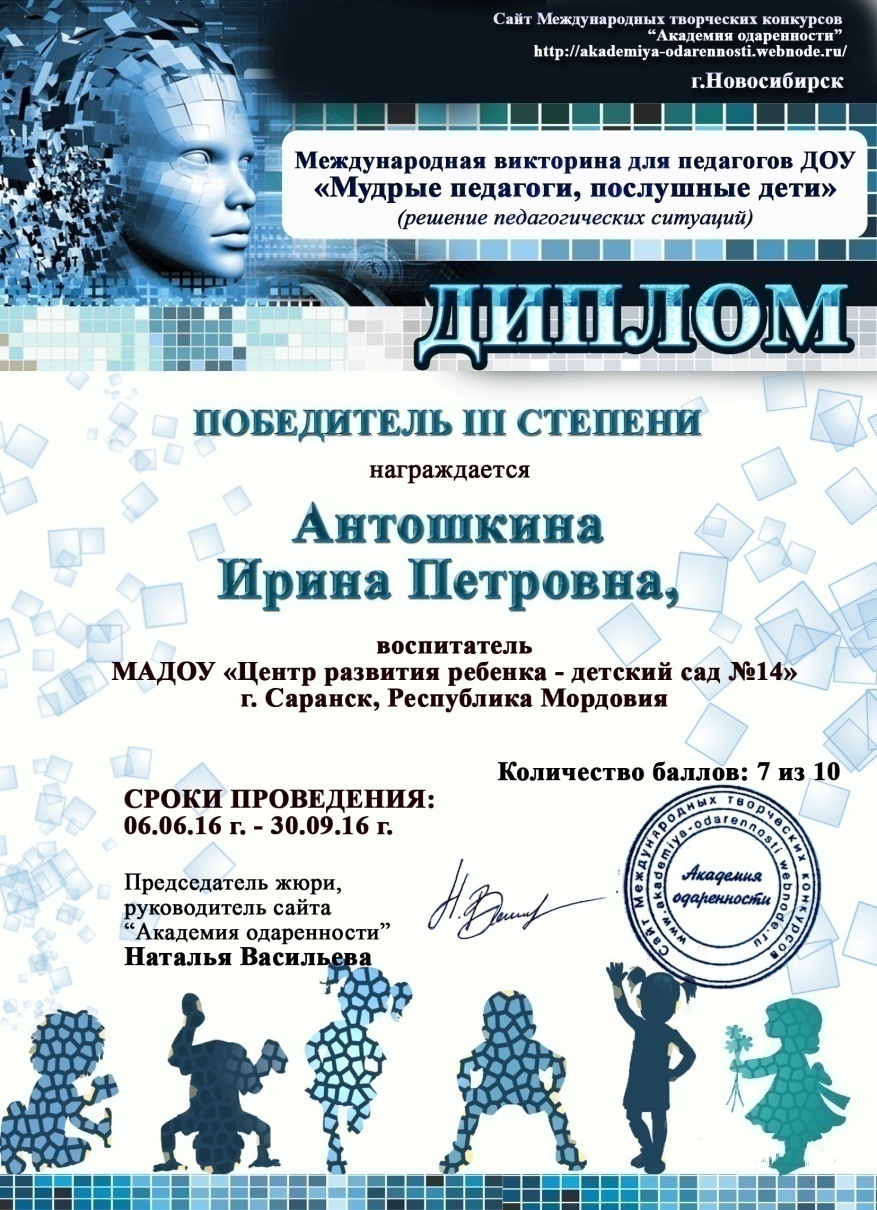 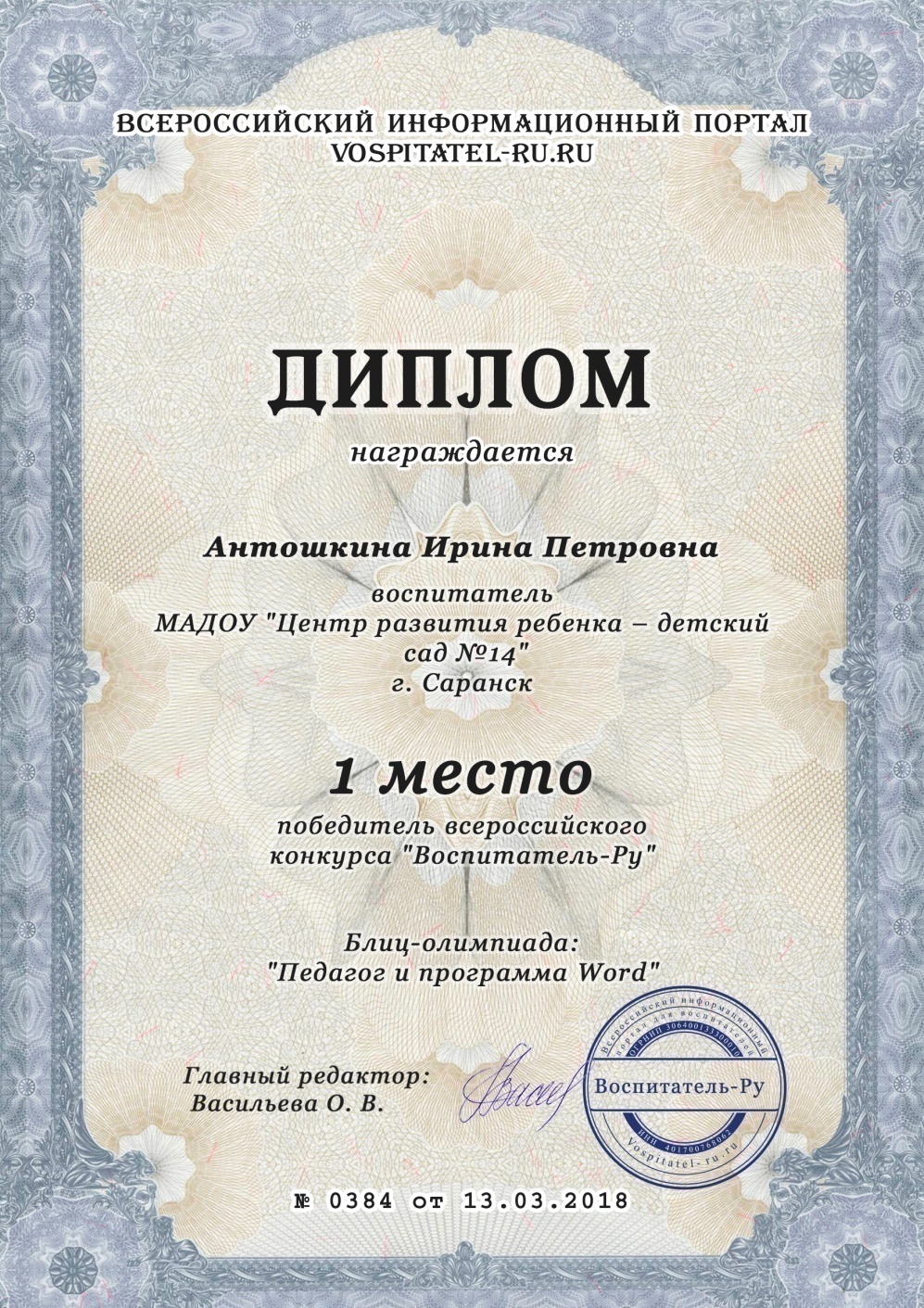 11. Награды и поощрения педагога в межаттестационный период органами государственной власти, МО РМ, муниципальными отделами управлением образования, общественными организациями, педагогическими сообществами
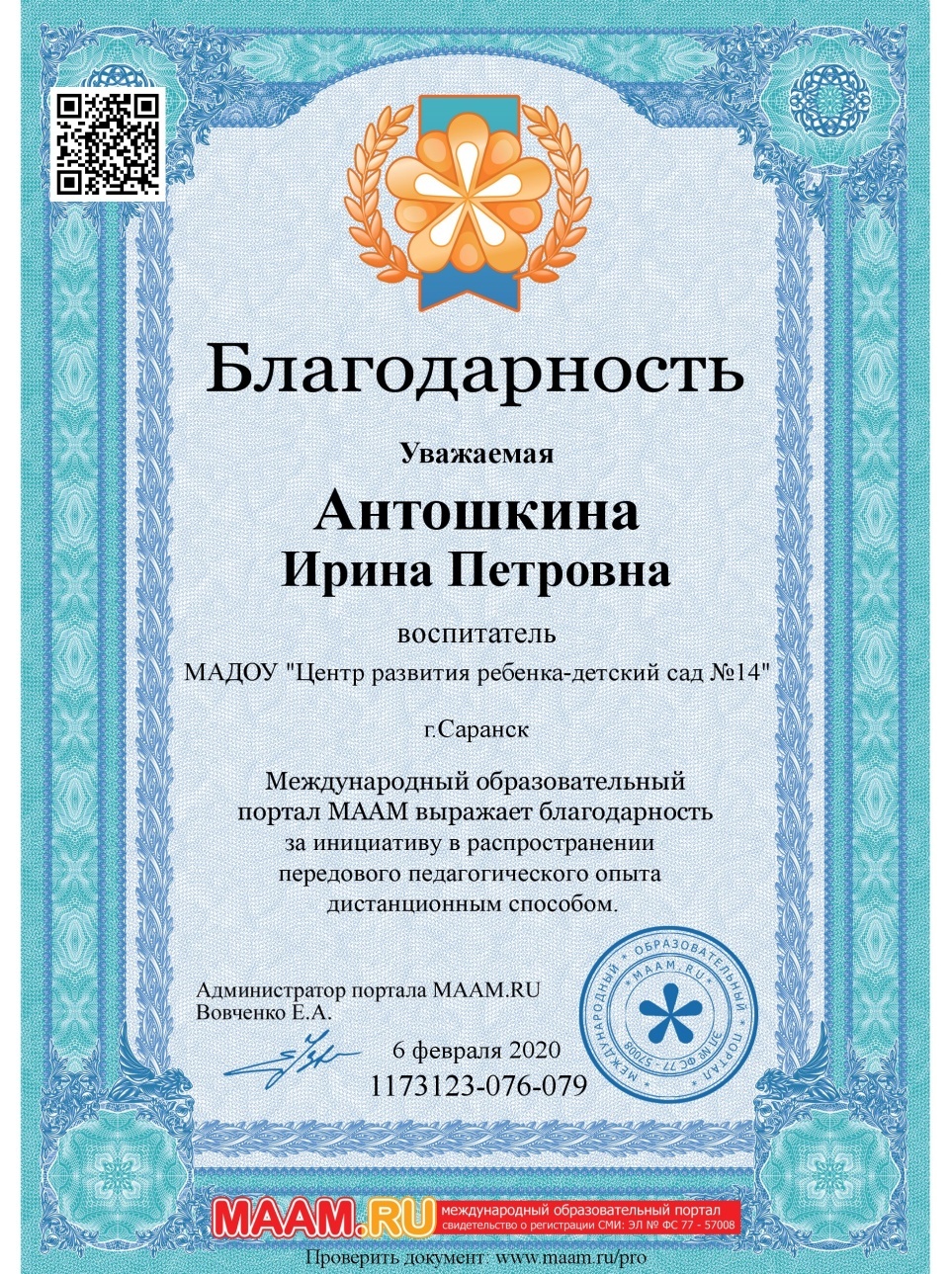